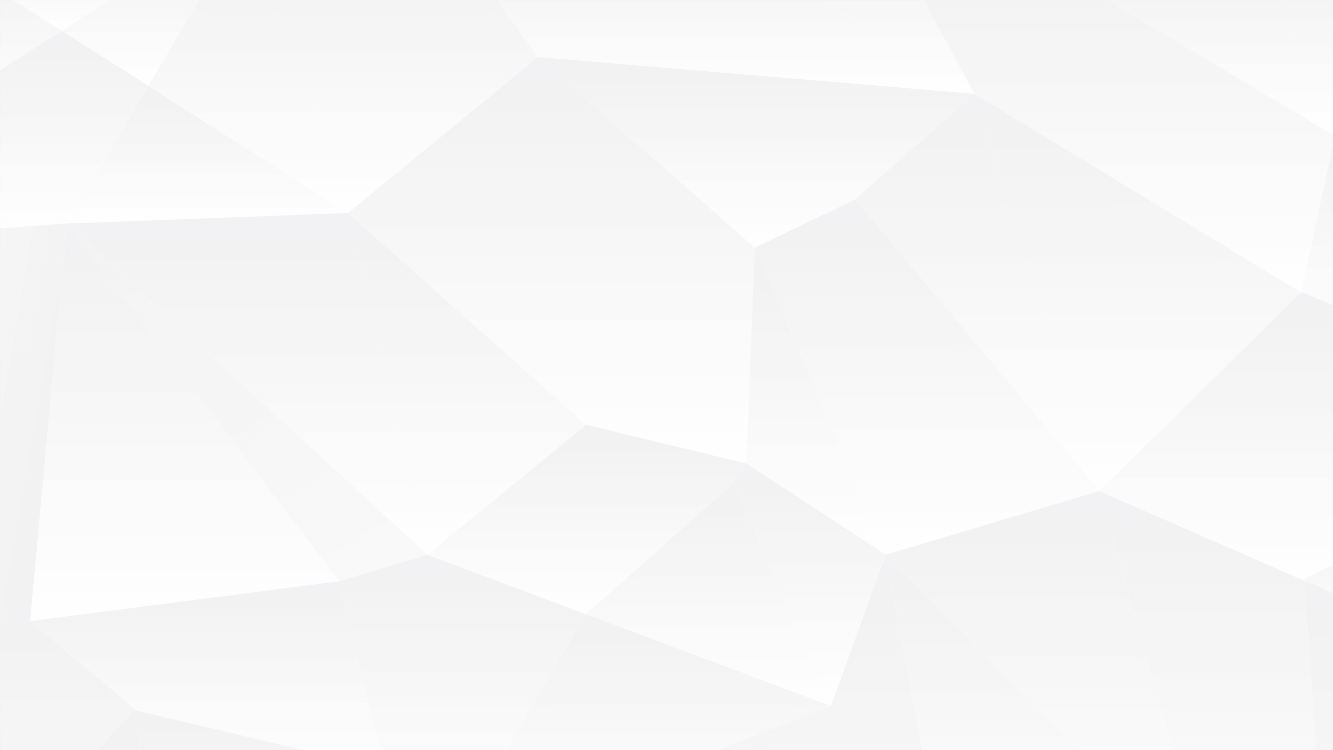 HOME
DESIGN
HOME
DESIGN
家居设计作品集
To the world you may be one person, but to one person you may be the world.
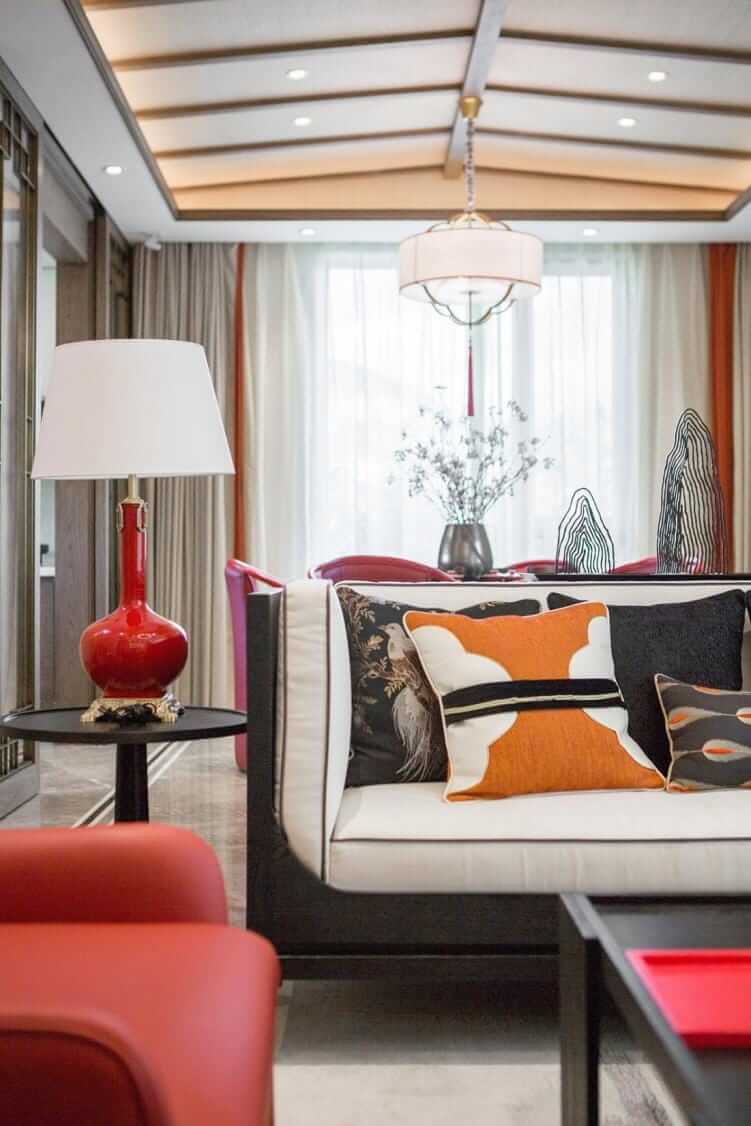 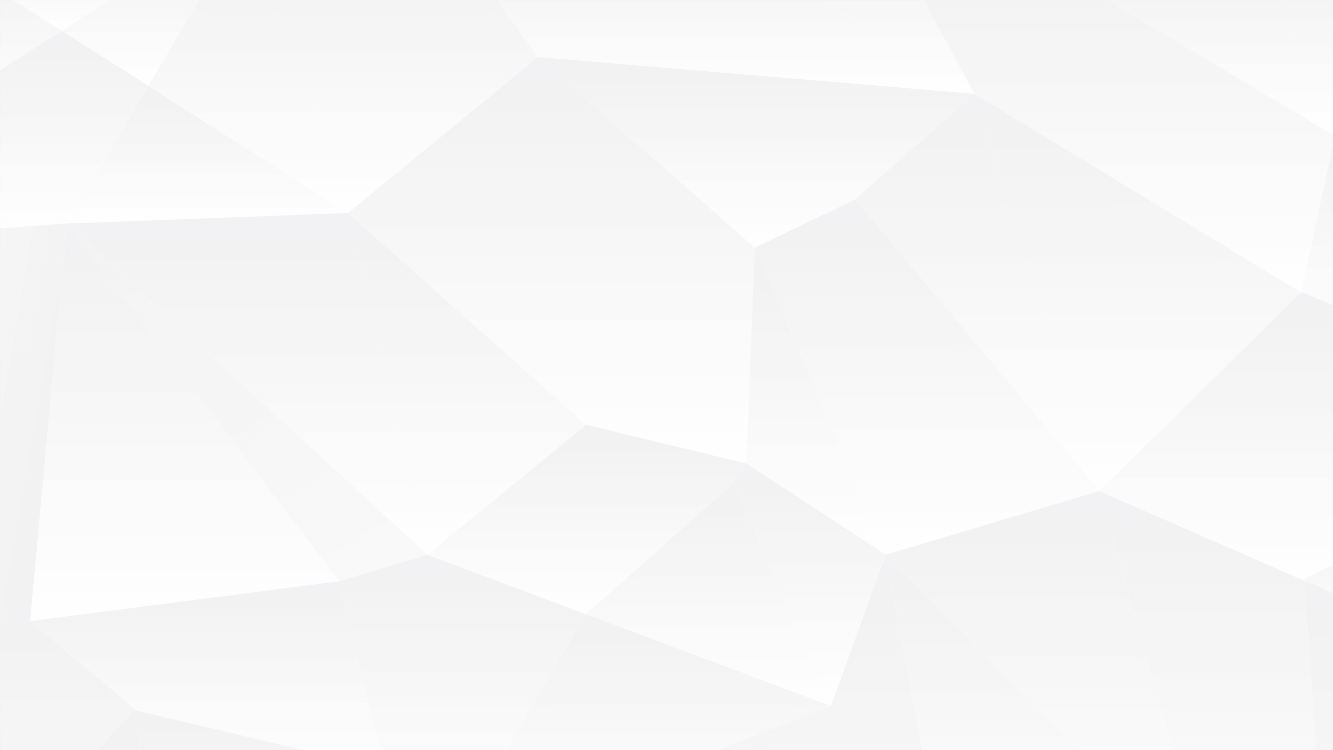 CONTENT
https://www.ypppt.com/
输入标题
To the world you may be one person, but to one person you may be the world.
01
输入标题
To the world you may be one person, but to one person you may be the world.
02
输入标题
To the world you may be one person, but to one person you may be the world.
03
输入标题
To the world you may be one person, but to one person you may be the world.
04
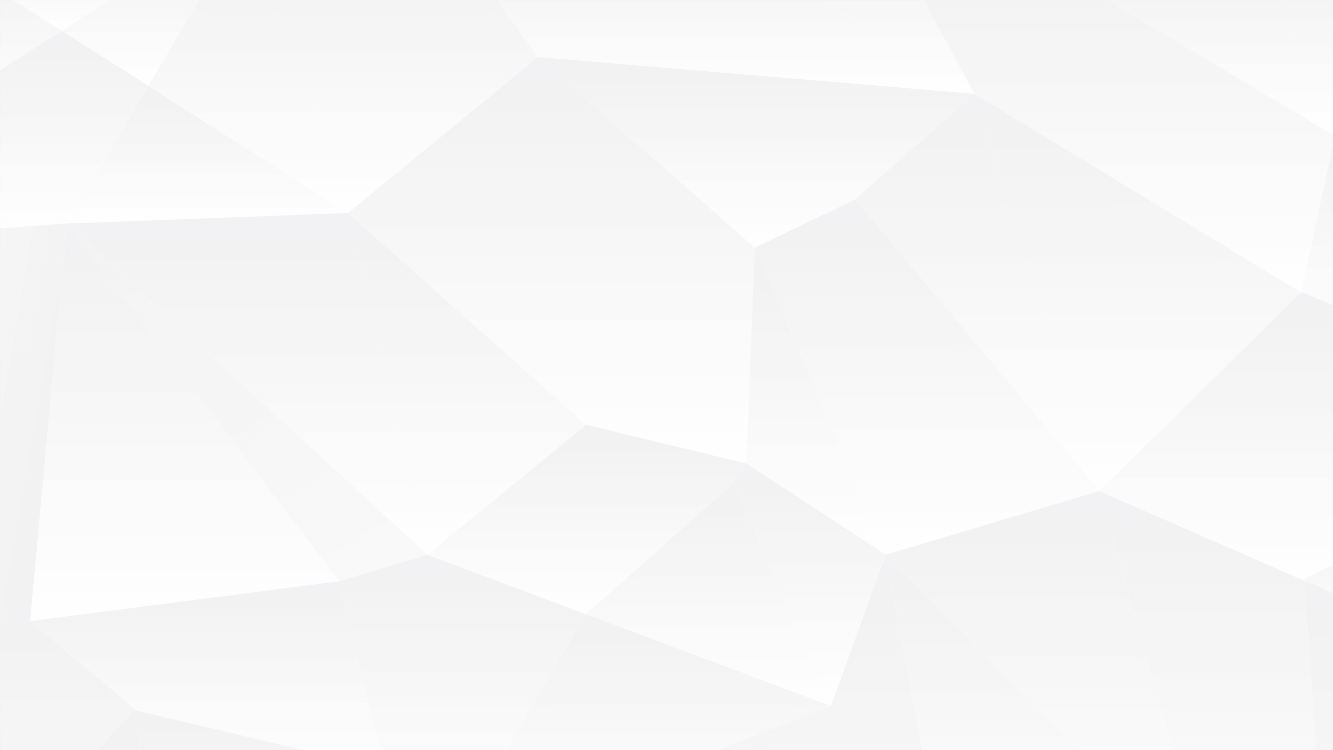 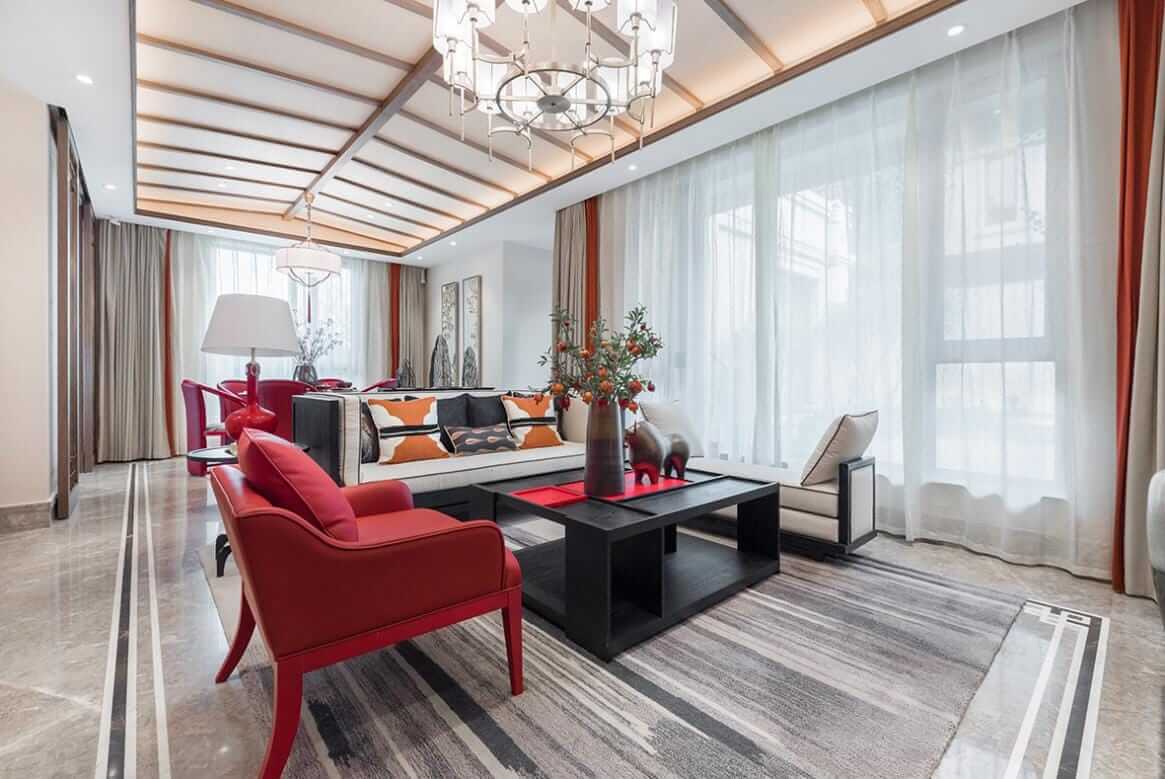 PART
ONE
输入标题
Time would heal almost all wounds. If your wounds have not been healed up.
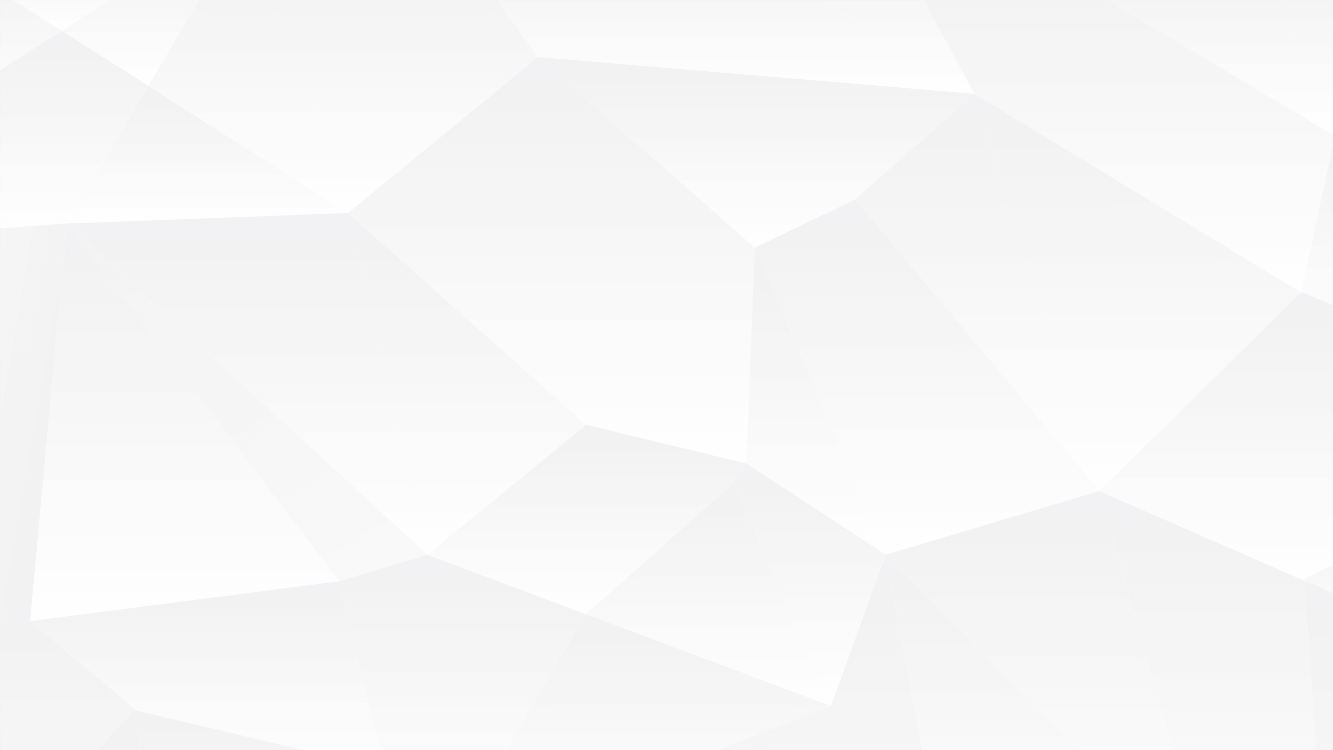 01 输入标题
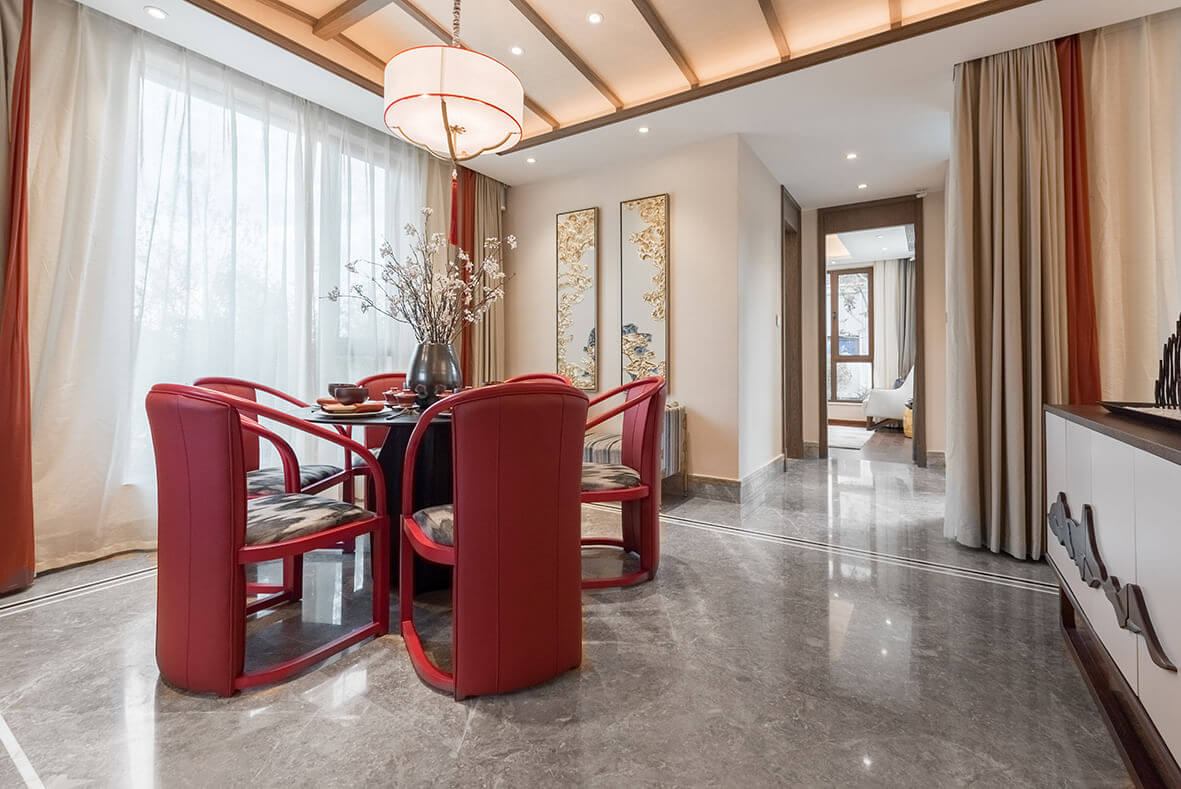 HOME
DESIGN
输入标题
输入此处具体内容，文字尽量言简意赅，简单说明即可。
输入此处具体内容，文字尽量言简意赅，简单说明即可，不必过于繁琐，注意版面美观度。
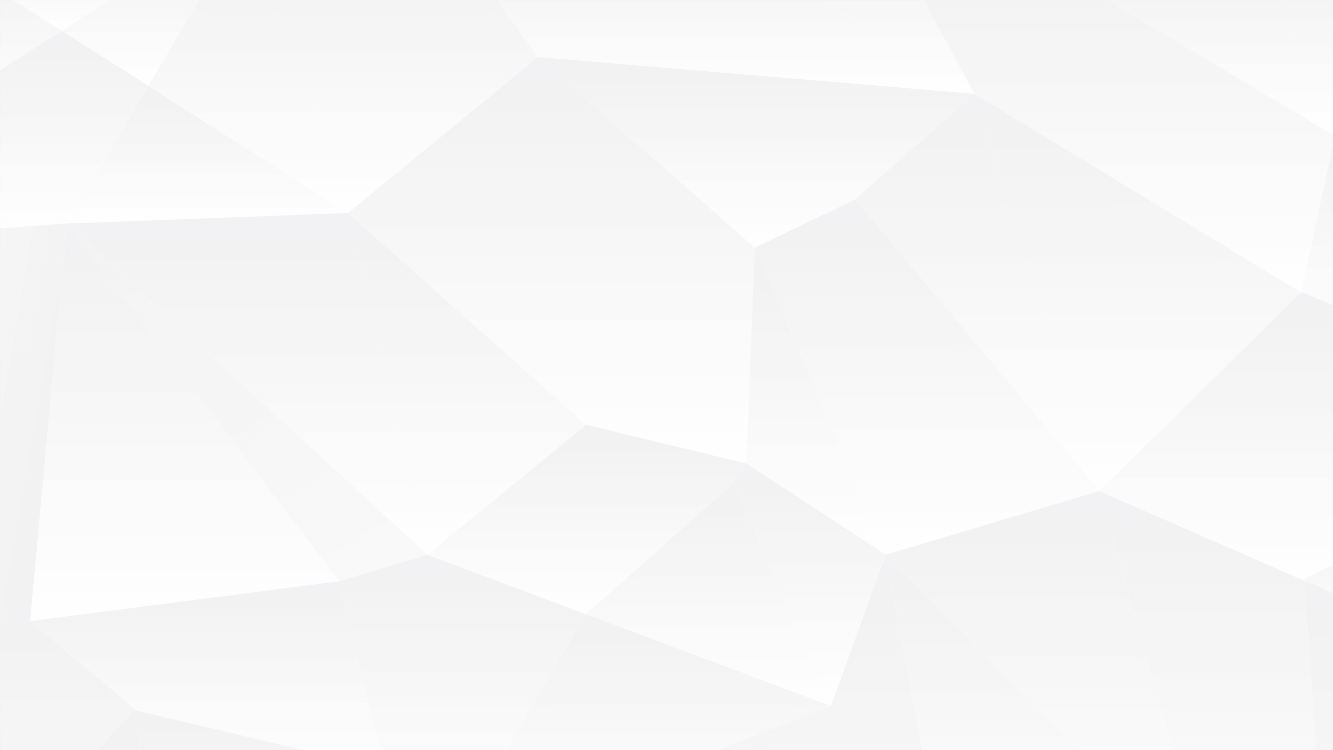 01 输入标题
“
输入标题
输入标题
输入此处具体内容，文字尽量言简意赅，简单说明即可，不必过于繁琐，注意版面美观度。
输入此处具体内容，文字尽量言简意赅，简单说明即可，不必过于繁琐，注意版面美观度。
输入标题
输入此处具体内容，文字尽量言简意赅，简单说明即可，不必过于繁琐，注意版面美观度。
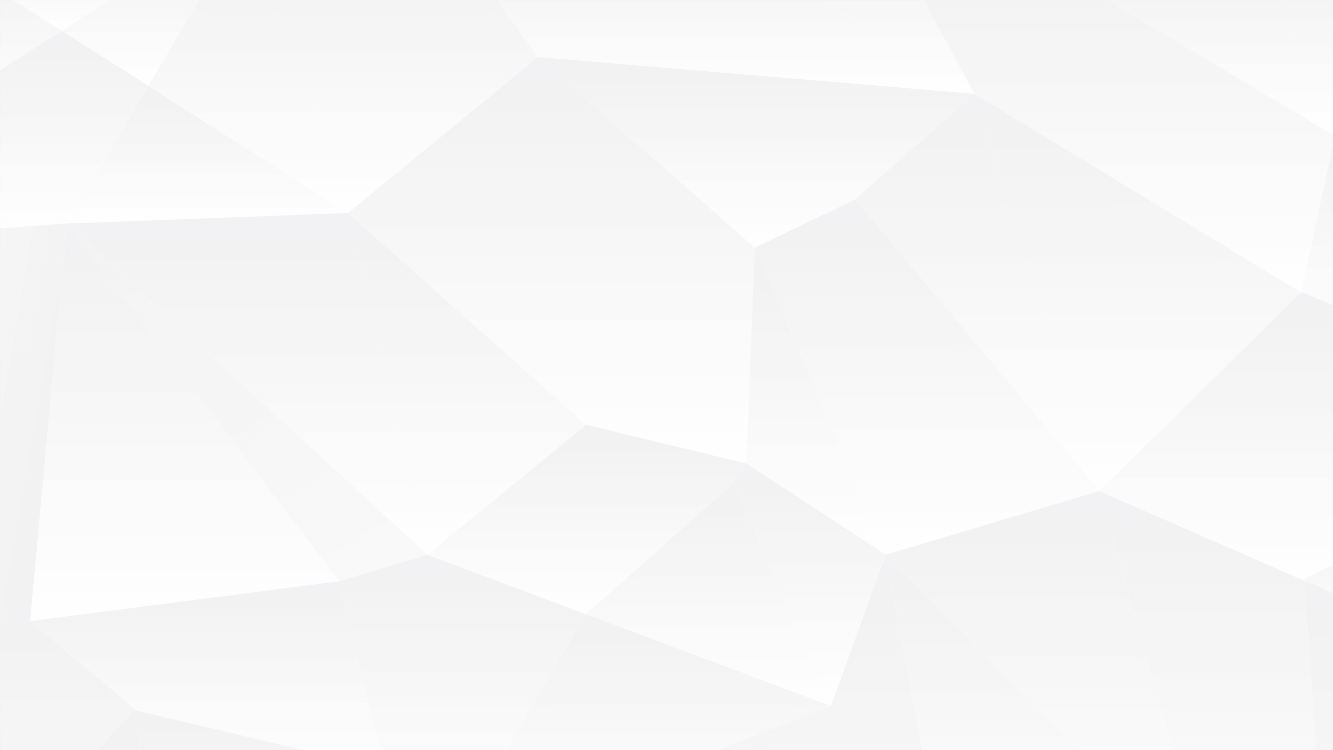 01 输入标题
输入此处标题
输入此处具体内容，文字尽量言简意赅，简单说明即可，注意版面美观度。输入此处具体内容，文字尽量言简意赅，简单说明即可，不必过于繁琐，注意版面美观度。
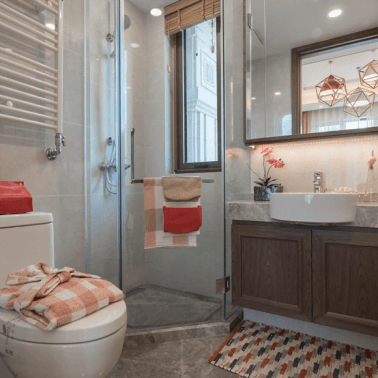 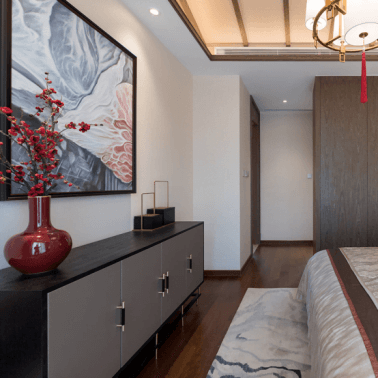 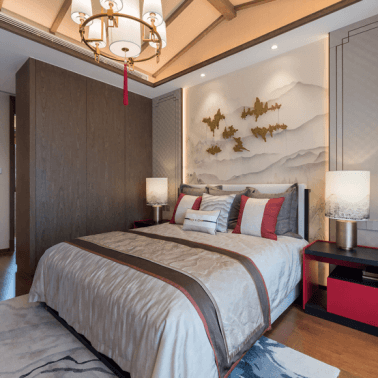 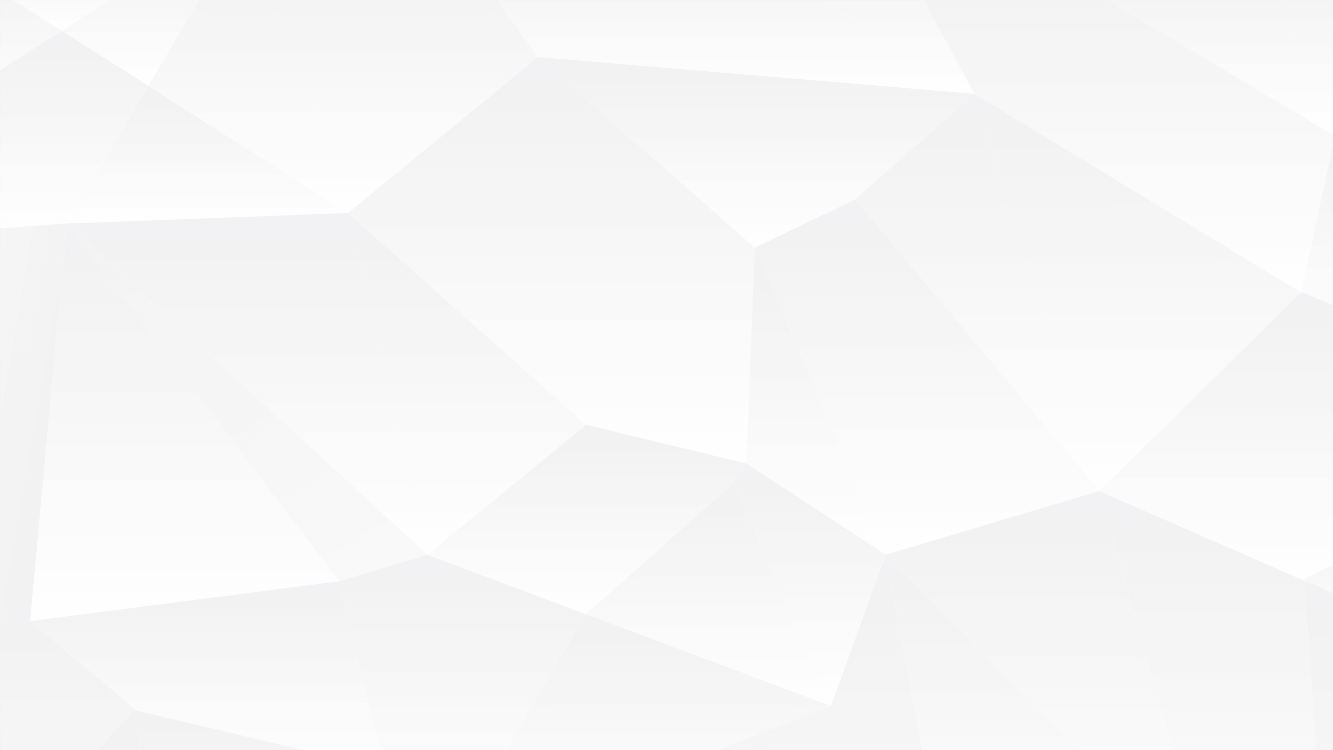 01 输入标题
行业PPT模板http://www.1ppt.com/hangye/
输入标题
输入此处具体内容，文字尽量言简意赅，简单说明即可，注意版面美观度。输入此处具体内容，文字尽量言简意赅，简单说明即可，不必过于繁琐，注意版面美观度。
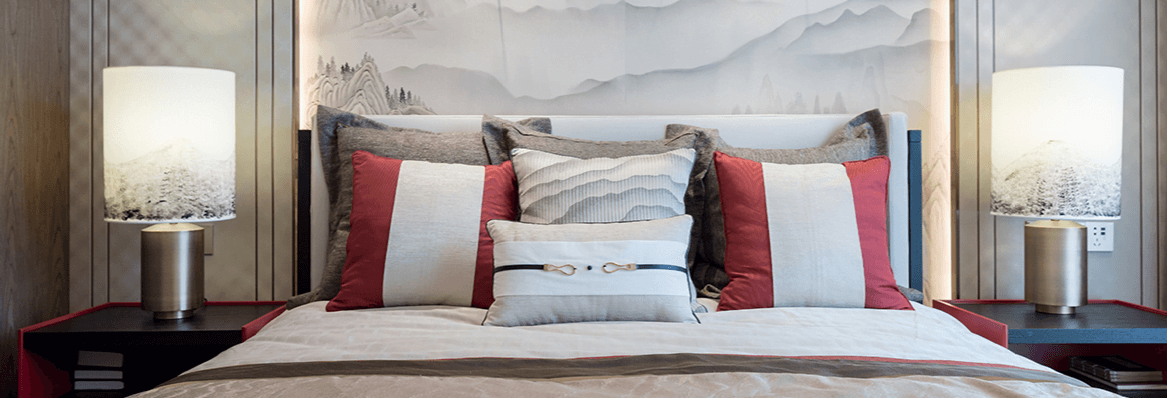 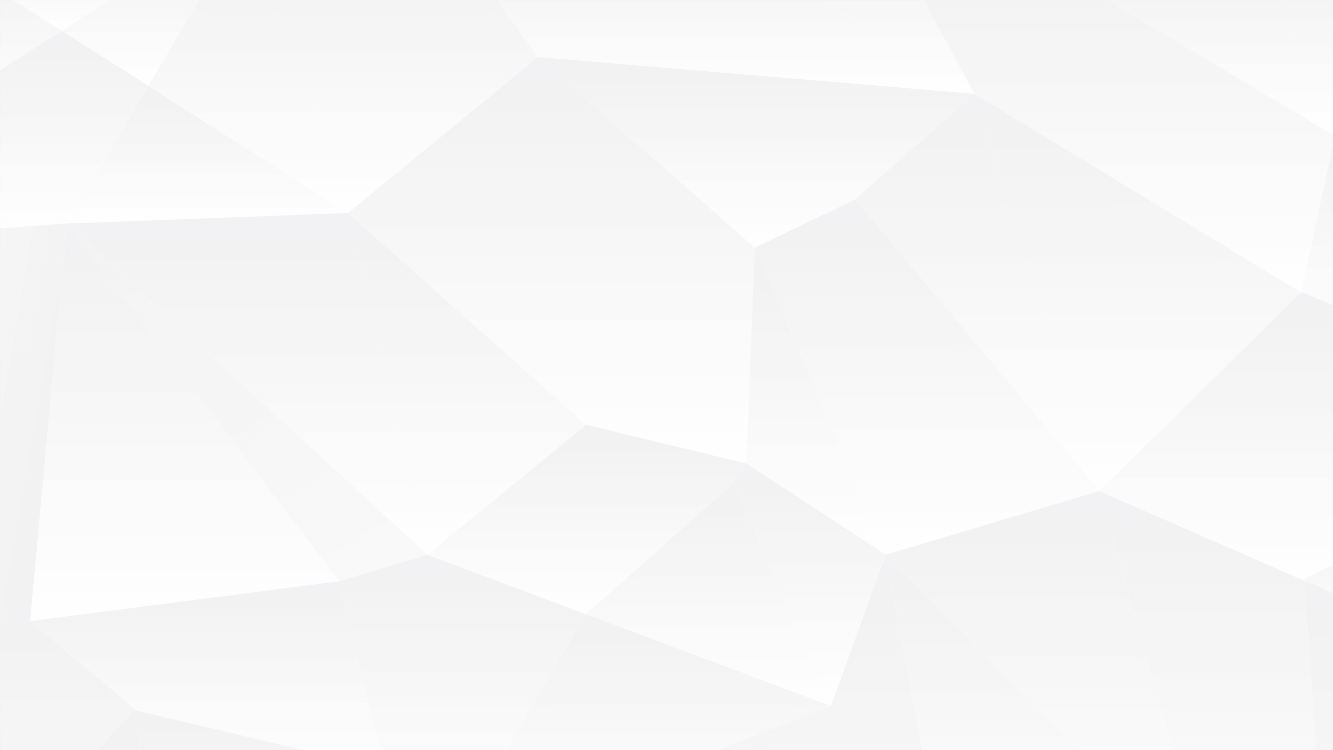 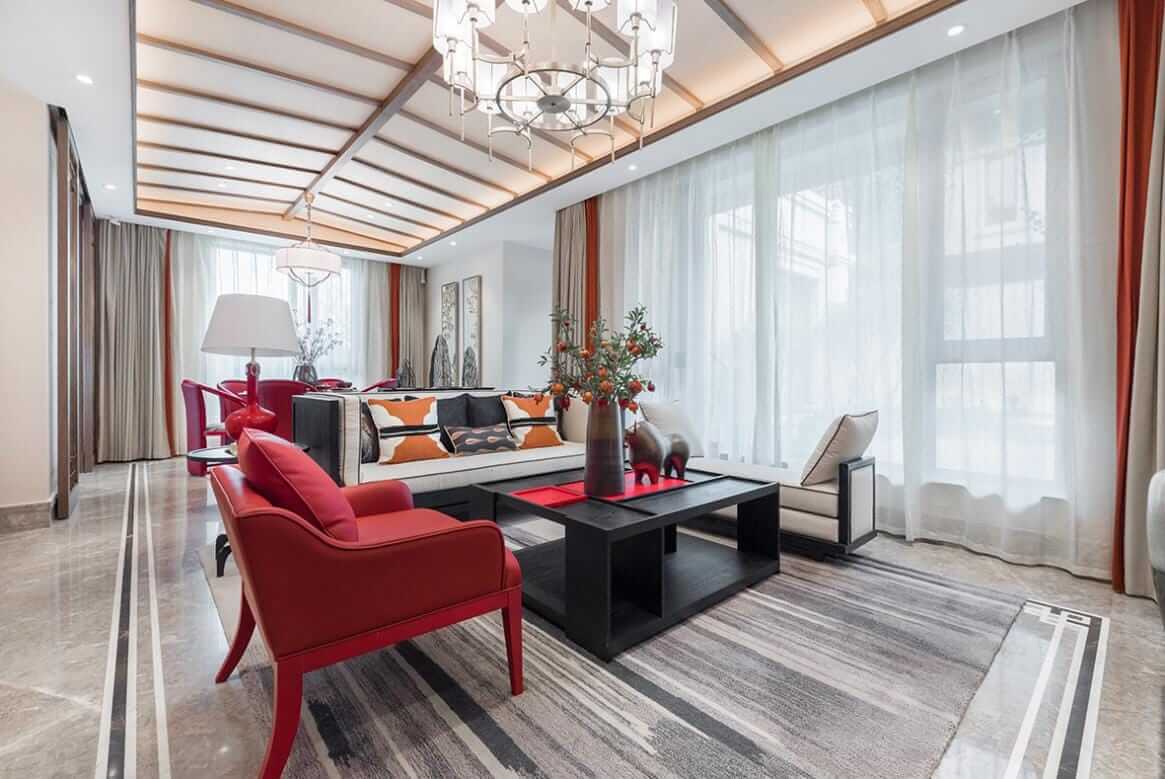 PART
TWO
输入标题
Time would heal almost all wounds. If your wounds have not been healed up.
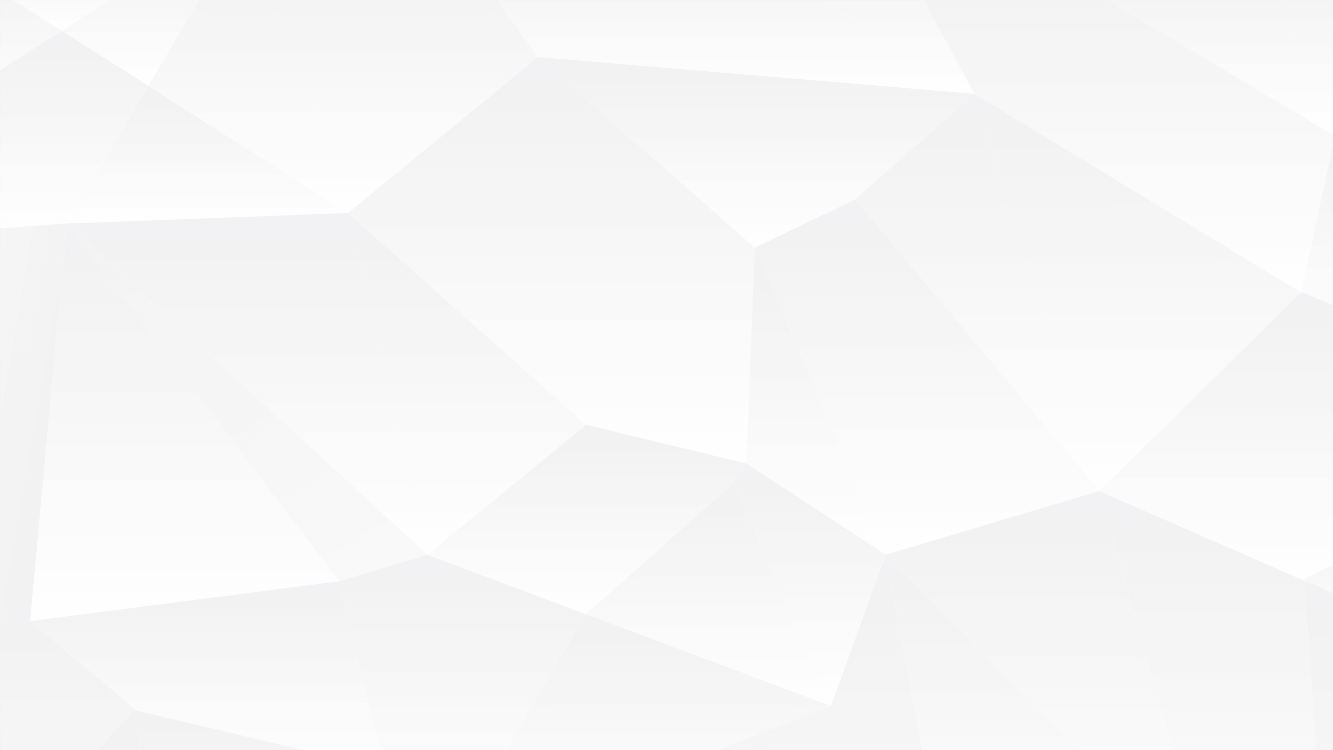 02 输入标题
点击添加标题
输入此处具体内容，文字尽量言简意赅，简单说明即可，注意版面美观度。
输入此处具体内容，文字尽量言简意赅，简单说明即可，不必过于繁琐，注意版面美观度。
输入此处具体内容，文字尽量言简意赅，简单说明即可，不必过于繁琐，注意版面美观度。
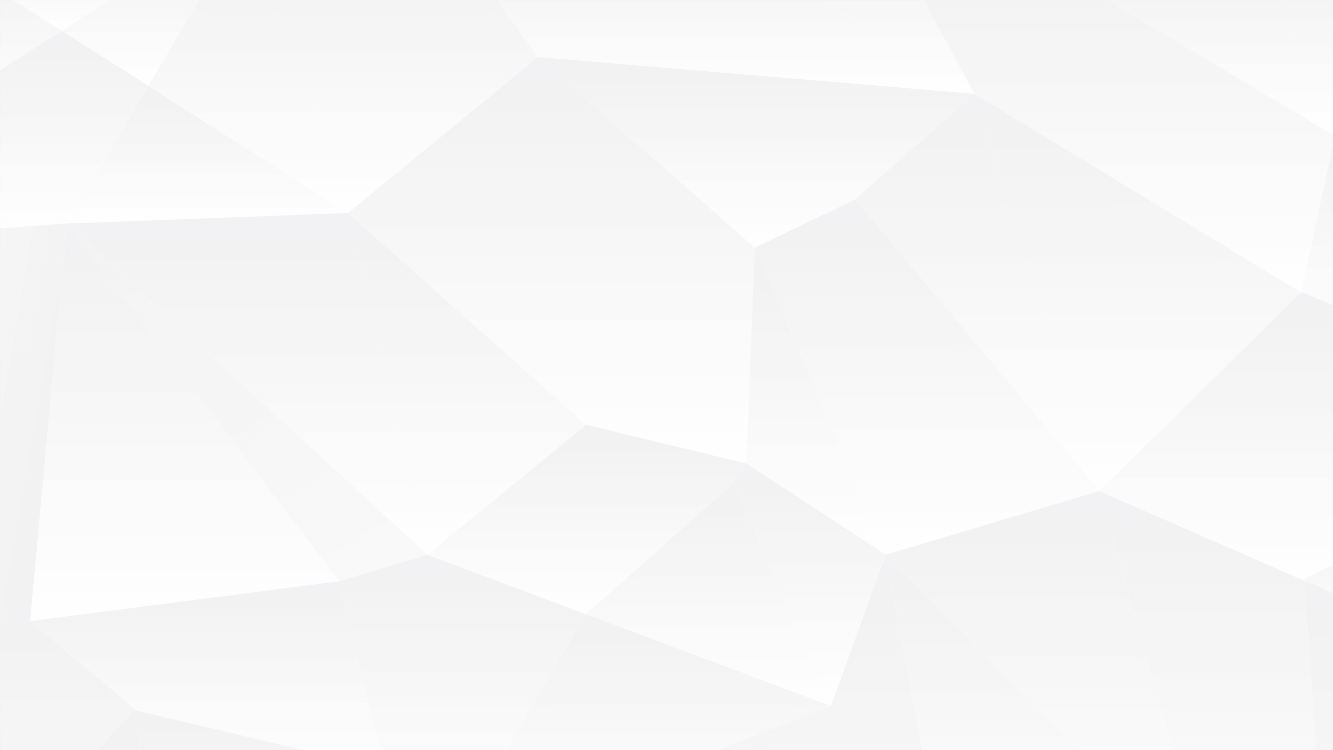 02 输入标题
“
输入标题
输入此处具体内容，文字尽量言简意赅，简单说明即可，不必过于繁琐，注意版面美观度。
输入标题
输入此处具体内容，文字尽量言简意赅，简单说明即可，不必过于繁琐，注意版面美观度。
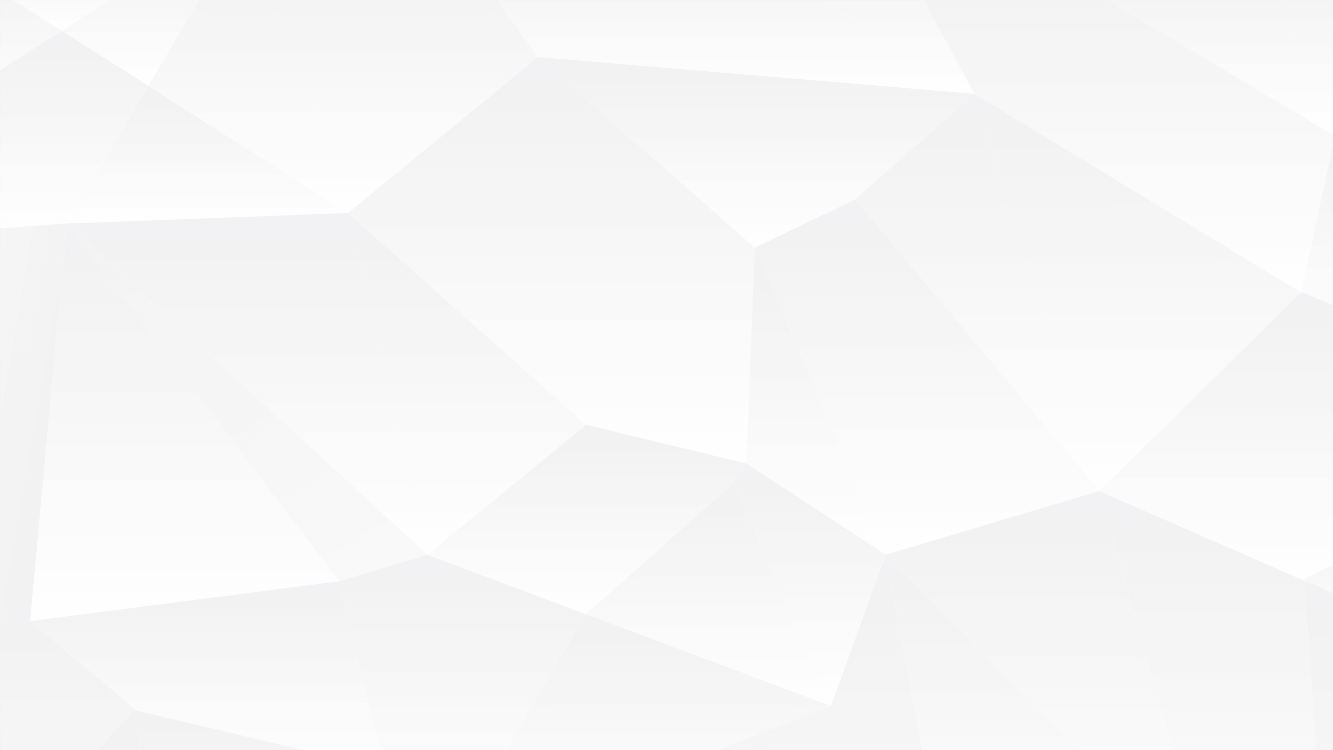 02 输入标题
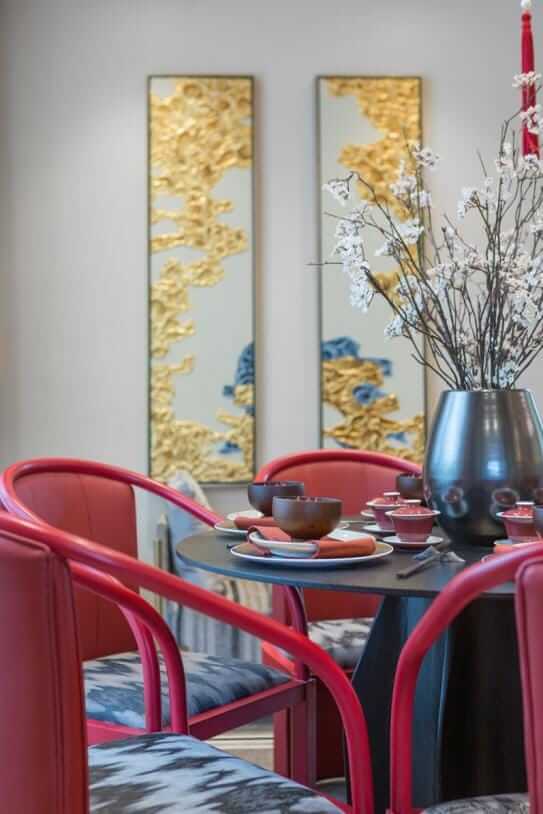 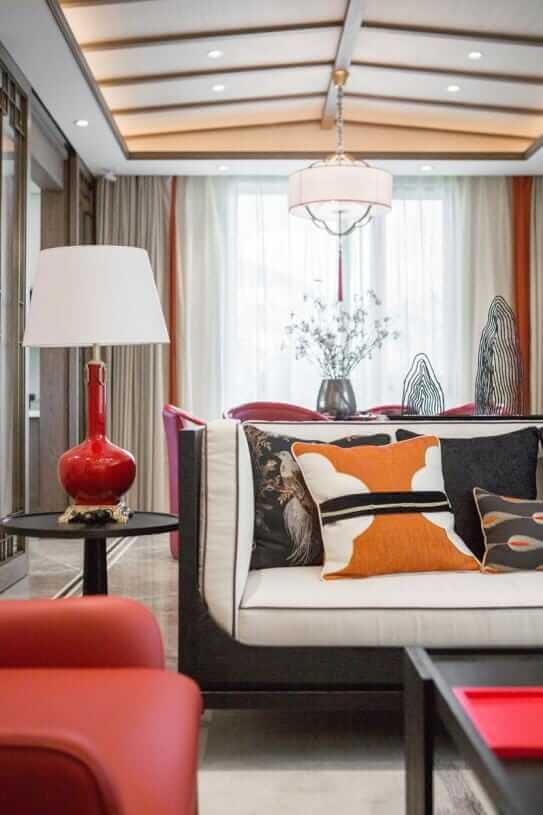 输入标题
输入此处具体内容，文字尽量言简意赅，简单说明即可，不必过于繁琐，注意版面美观度。
输入此处具体内容，文字尽量言简意赅，简单说明即可，不必过于繁琐，注意版面美观度。
More text
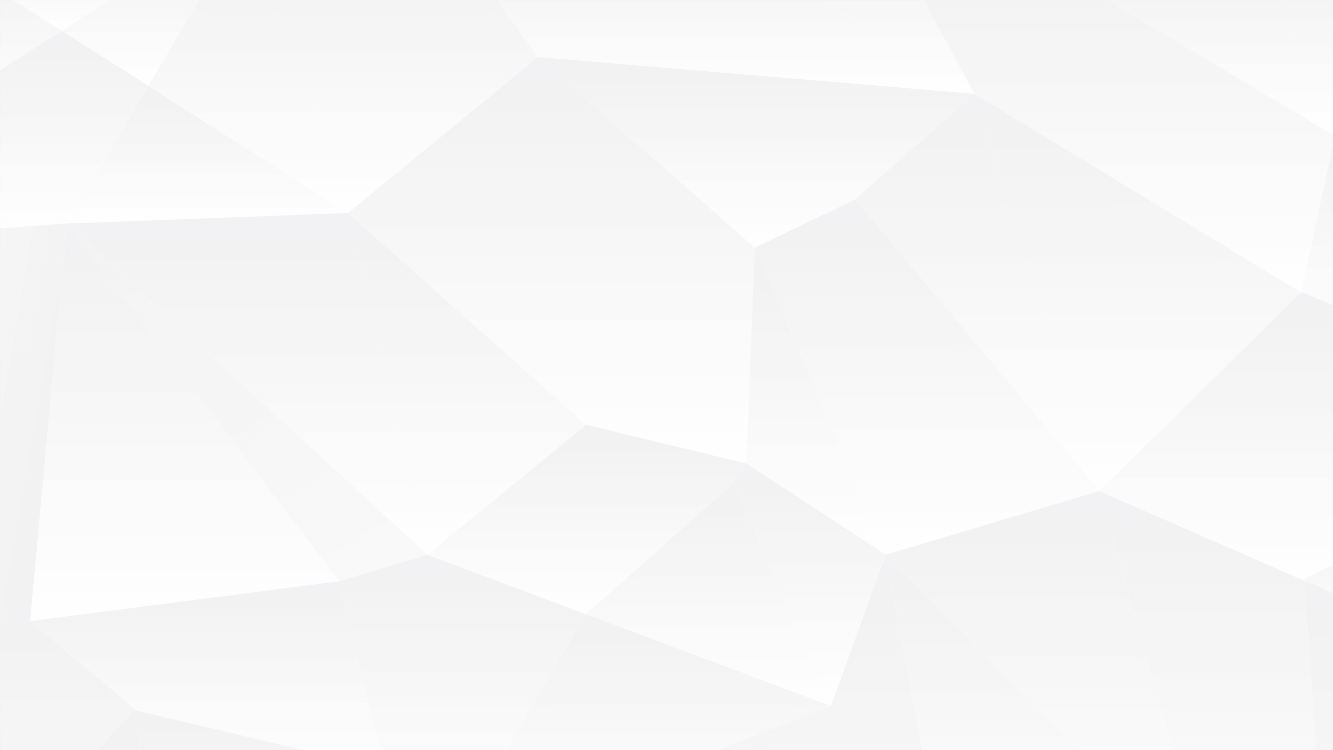 02 输入标题
输入
此处文字内容
输入此处具体内容，文字尽量言简意赅，简单说明即可，不必过于繁琐。
输入此处具体内容，文字尽量言简意赅，简单说明即可，不必过于繁琐，注意版面美观度。
[Speaker Notes: https://www.ypppt.com/]
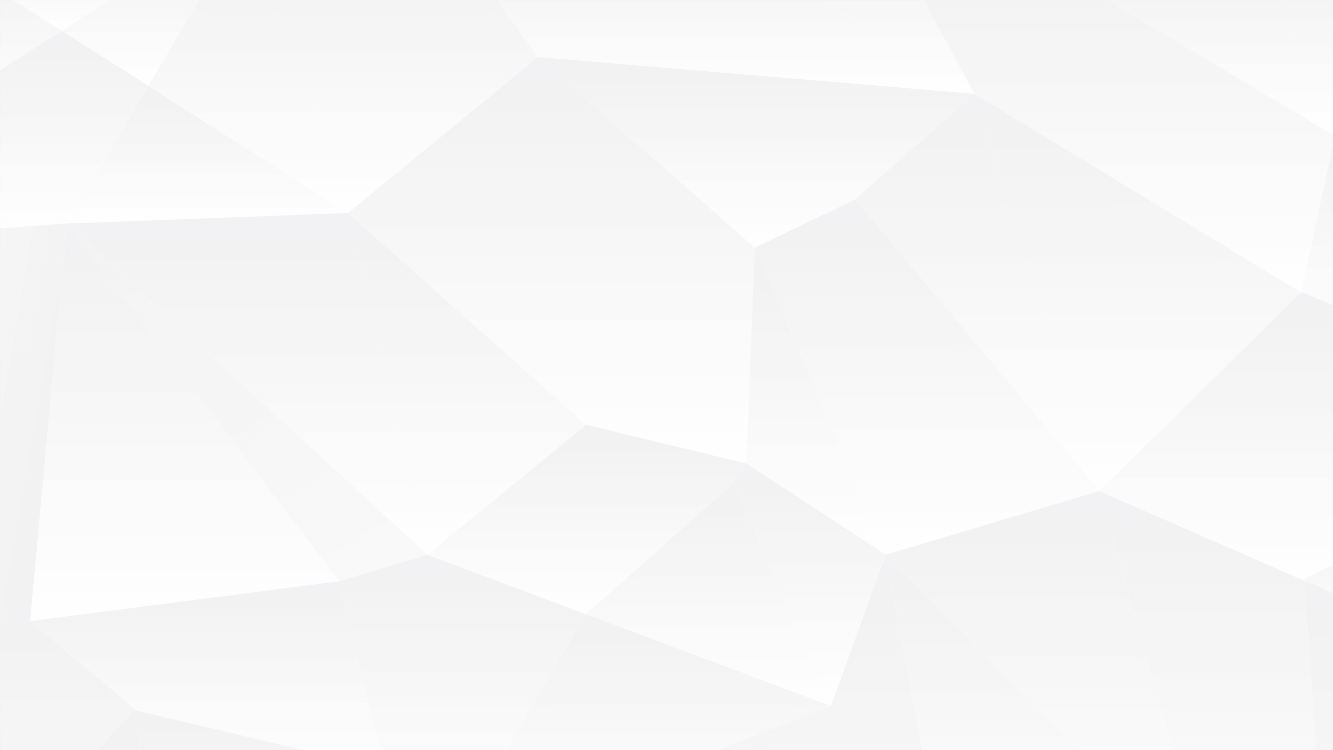 02 输入标题
点此替换文本
点此替换文本
点此替换文本
输入此处具体内容，文字尽量言简意赅，简单说明即可，不必过于繁琐，注意版面美观度。
输入此处具体内容，文字尽量言简意赅，简单说明即可，不必过于繁琐，注意版面美观度。
输入此处具体内容，文字尽量言简意赅，简单说明即可，不必过于繁琐，注意版面美观度。
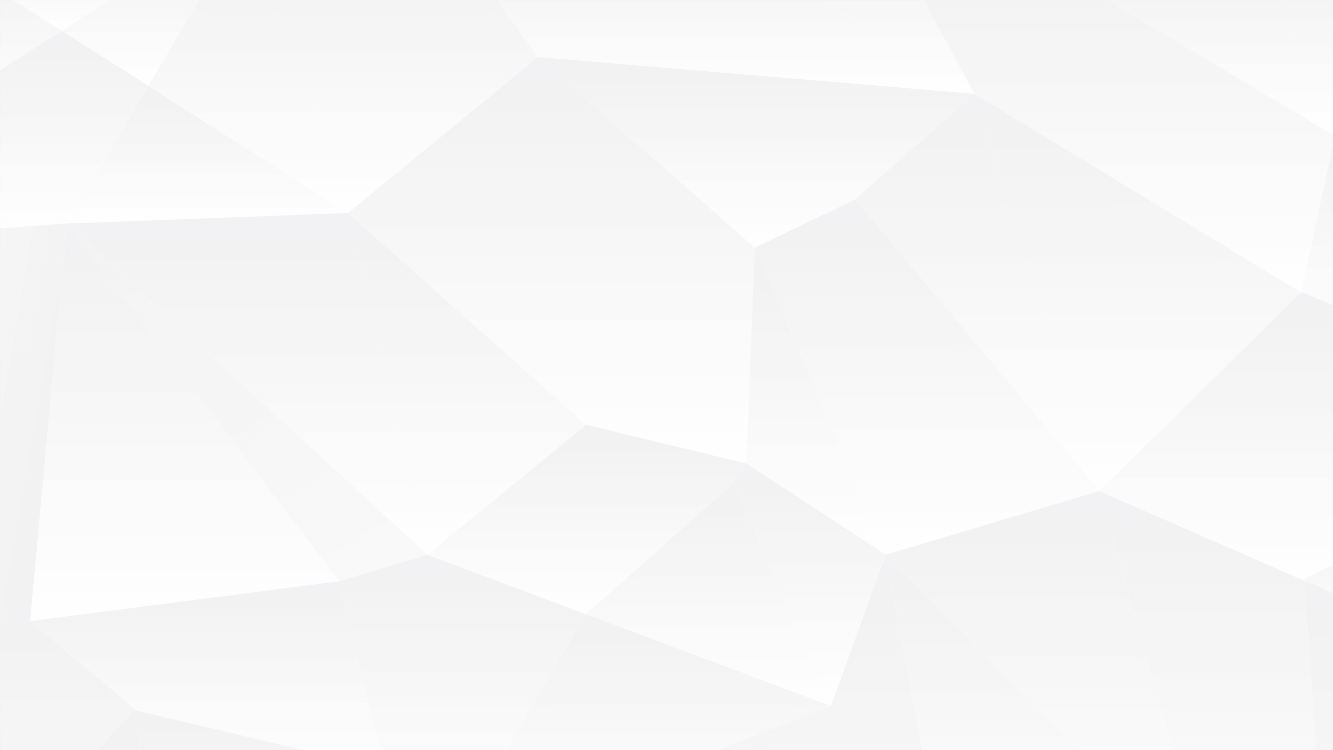 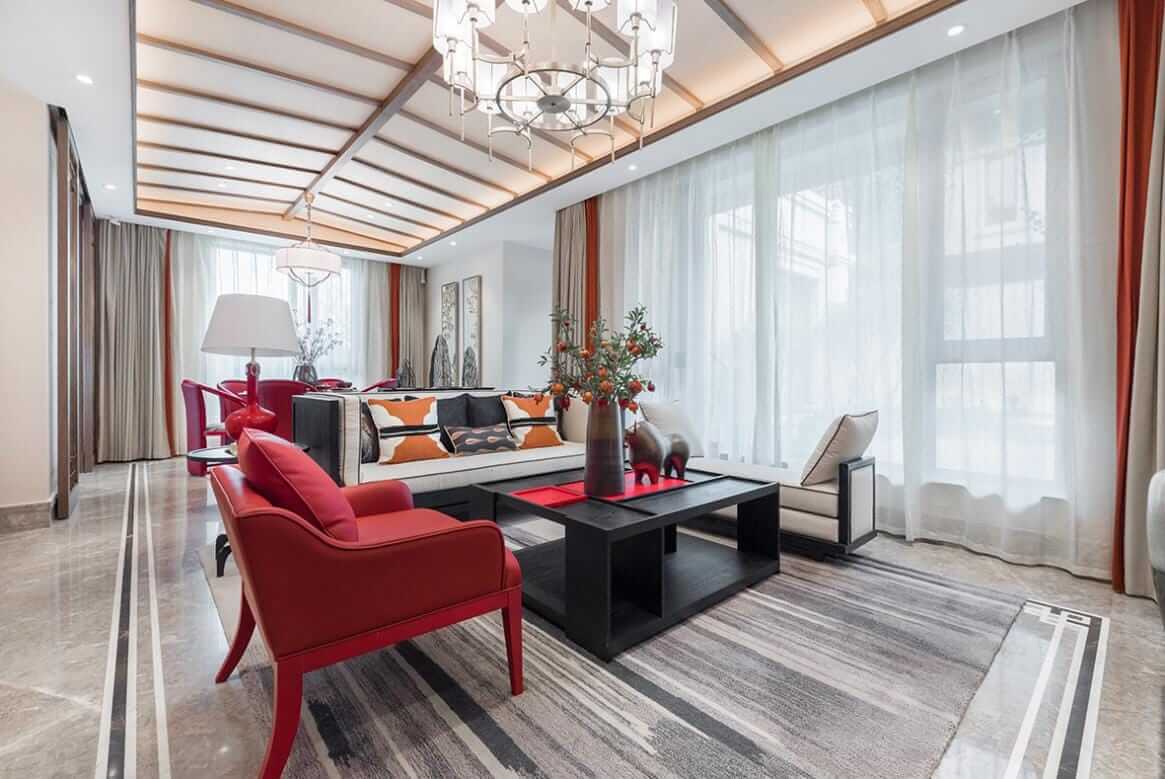 PART
THREE
输入标题
Time would heal almost all wounds. If your wounds have not been healed up.
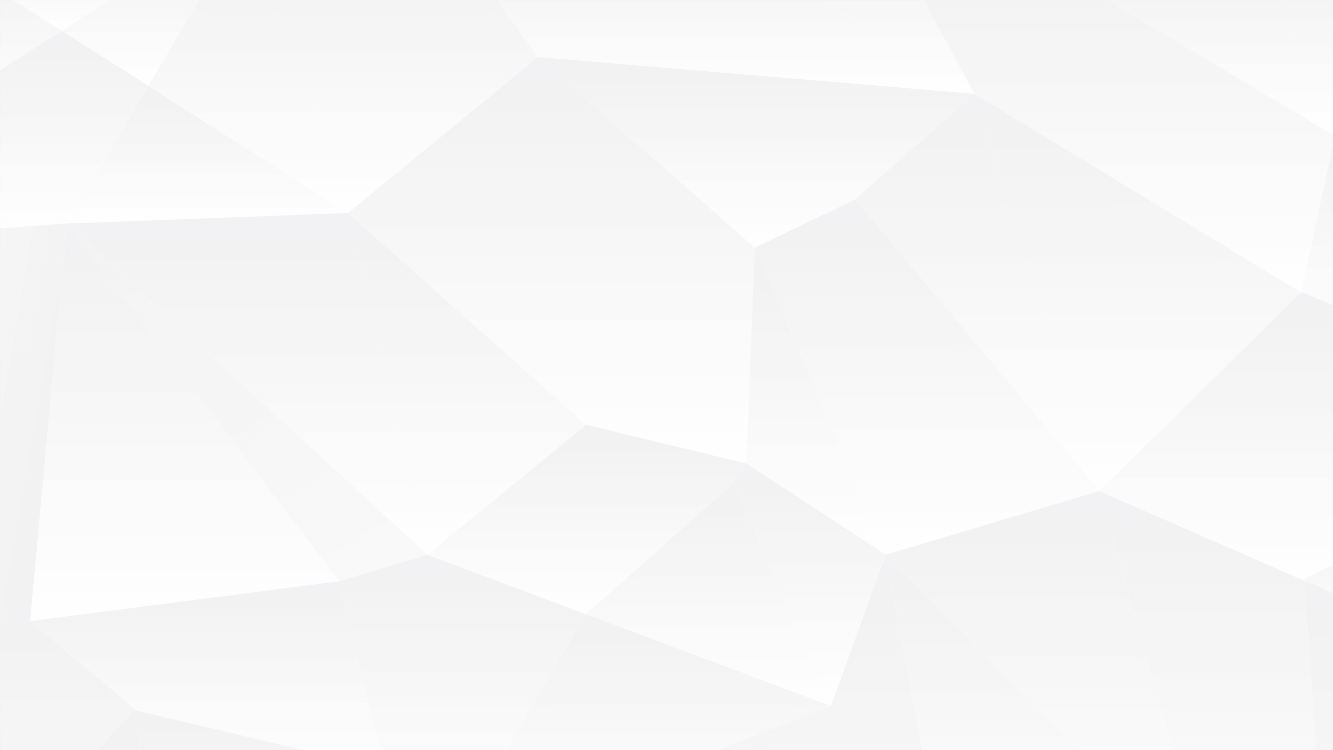 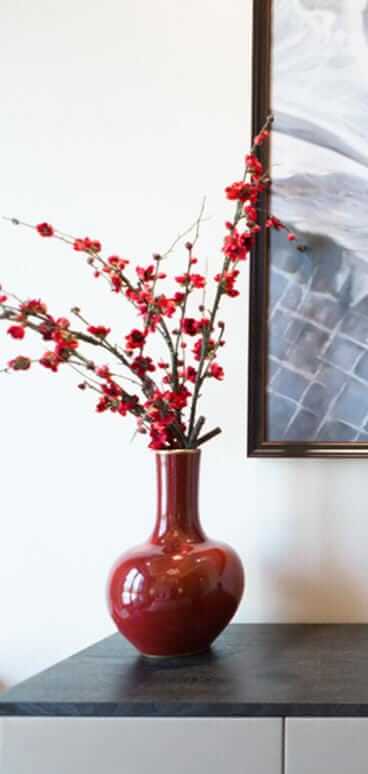 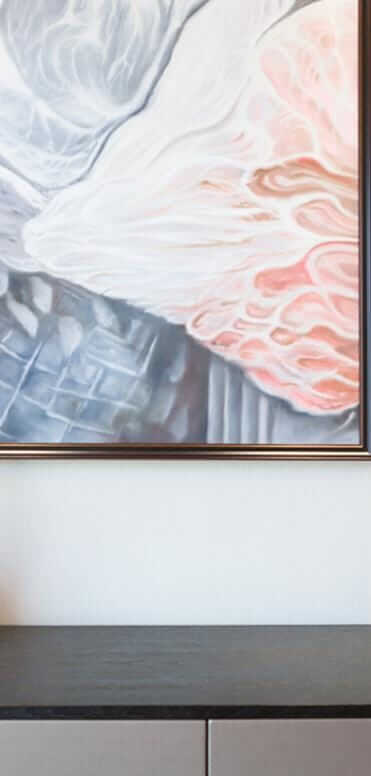 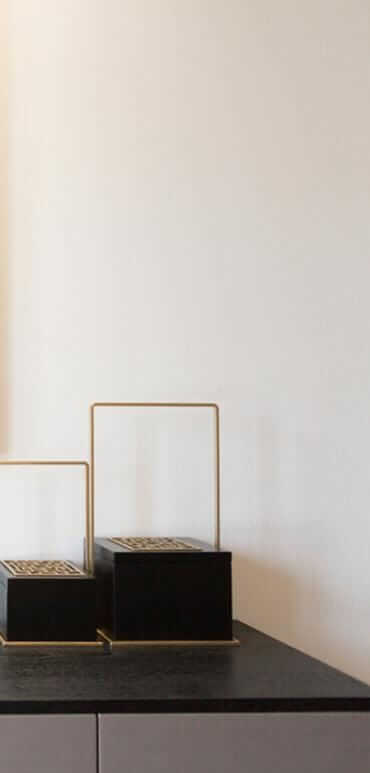 03 输入标题
输入标题
输入此处具体内容，文字尽量言简意赅，简单说明即可，不必过于繁琐，注意版面美观度。
输入此处具体内容，文字尽量言简意赅，简单说明即可，不必过于繁琐，注意版面美观度。
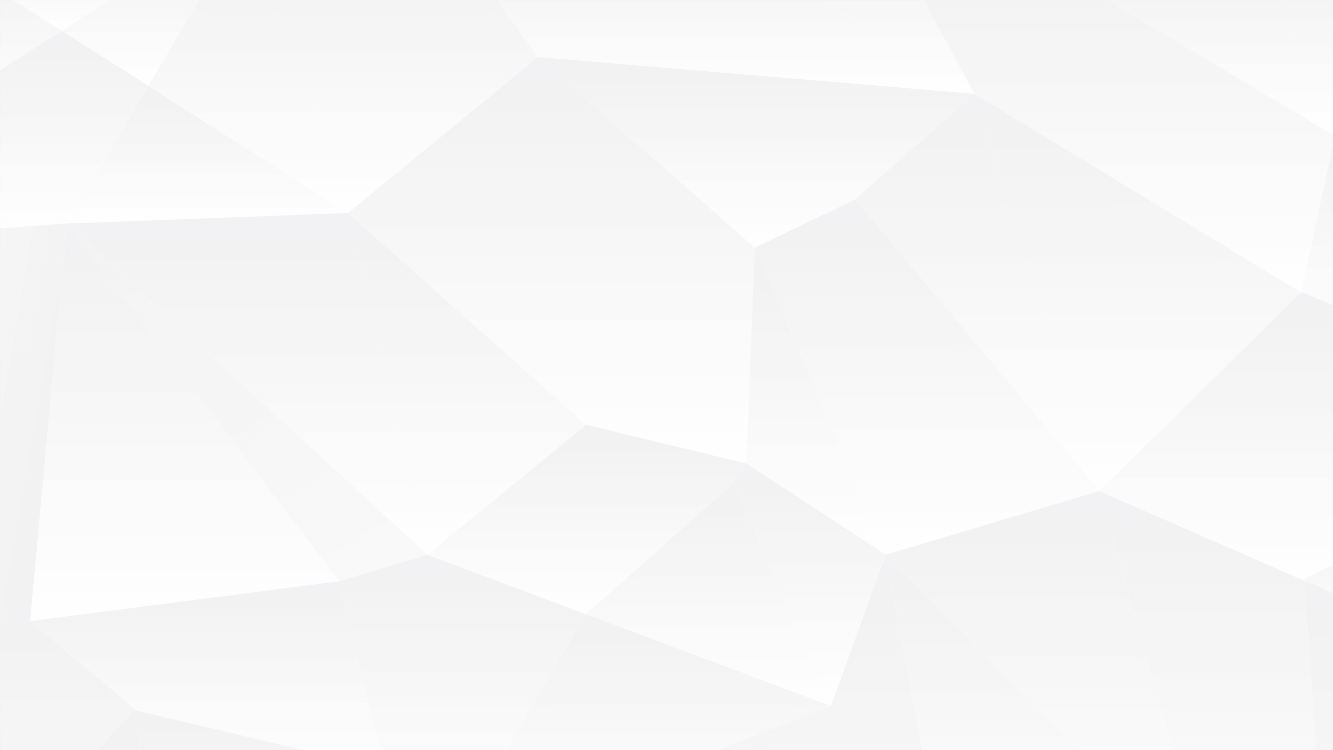 03 输入标题
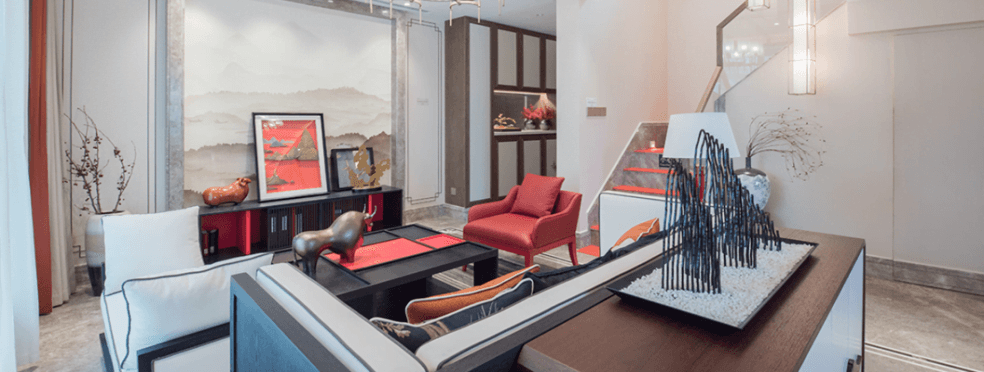 输入标题
输入此处具体内容，文字尽量言简意赅，简单说明即可，不必过于繁琐，注意版面美观度。
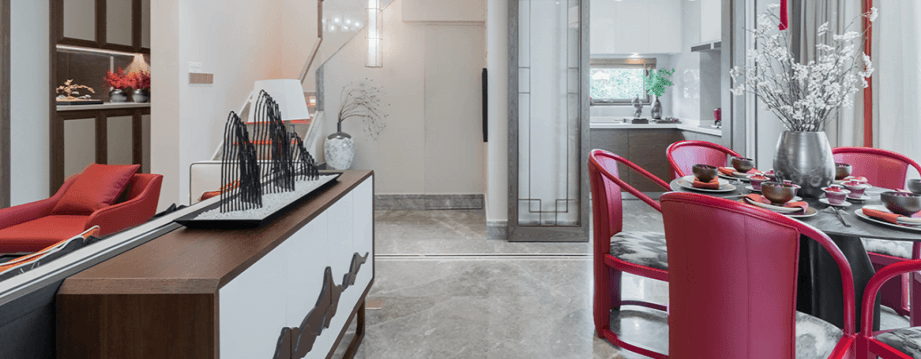 标题文字内容
输入此处具体内容，文字尽量言简意赅，简单说明即可，不必过于繁琐，注意版面美观度。
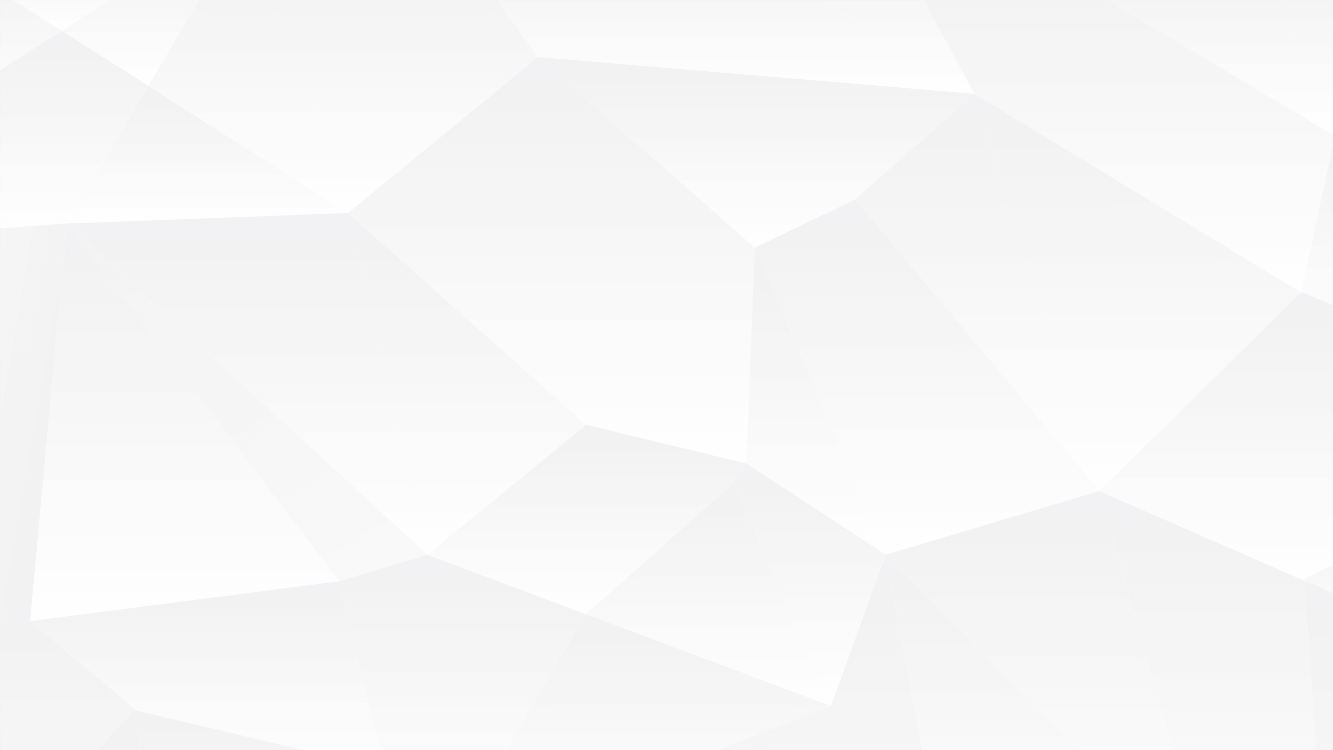 03 输入标题
输入标题
输入此处具体内容，文字尽量言简意赅，简单说明即可，不必过于繁琐，注意版面美观度。
点击添加标题
输入此处具体内容，文字尽量言简意赅，简单说明即可，不必过于繁琐，注意版面美观度。
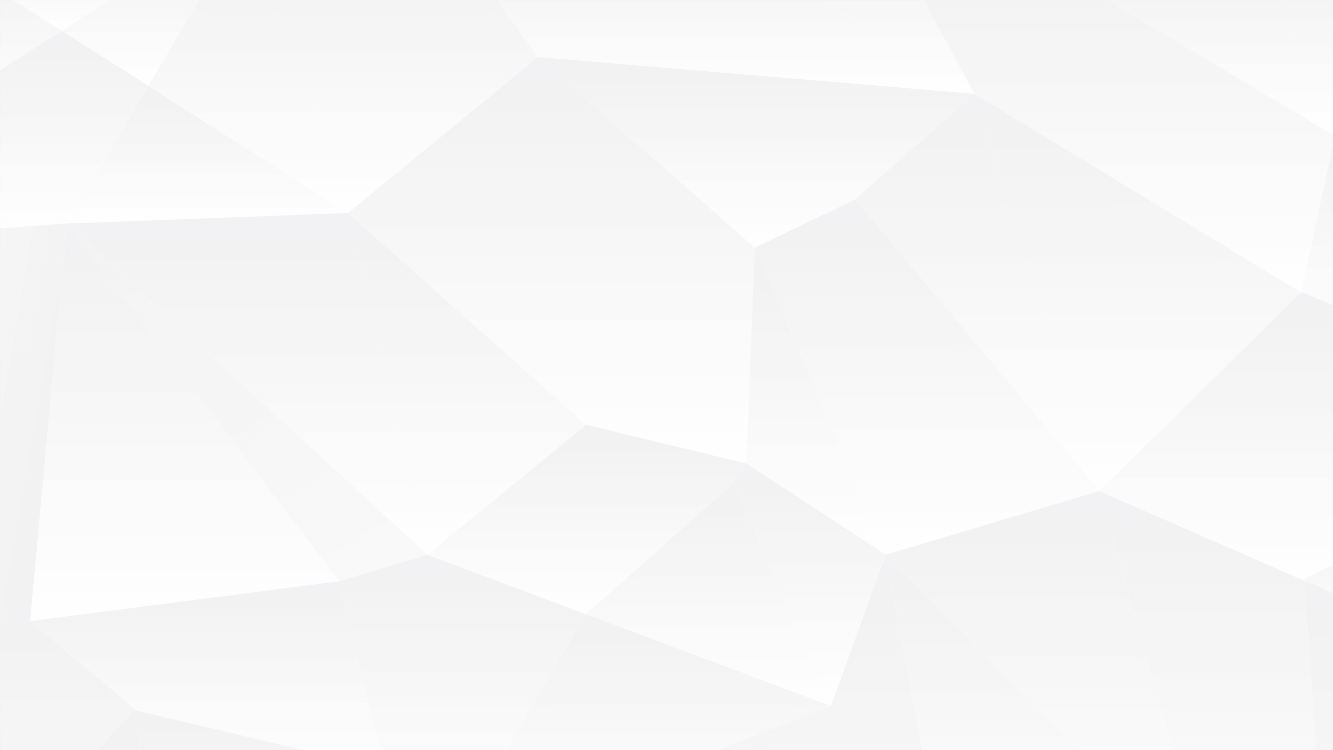 03 输入标题
点击添加标题
输入此处具体内容，文字尽量言简意赅，简单说明即可，不必过于繁琐，注意版面美观度。

输入此处具体内容，文字尽量言简意赅，简单说明即可，不必过于繁琐，注意版面美观度。
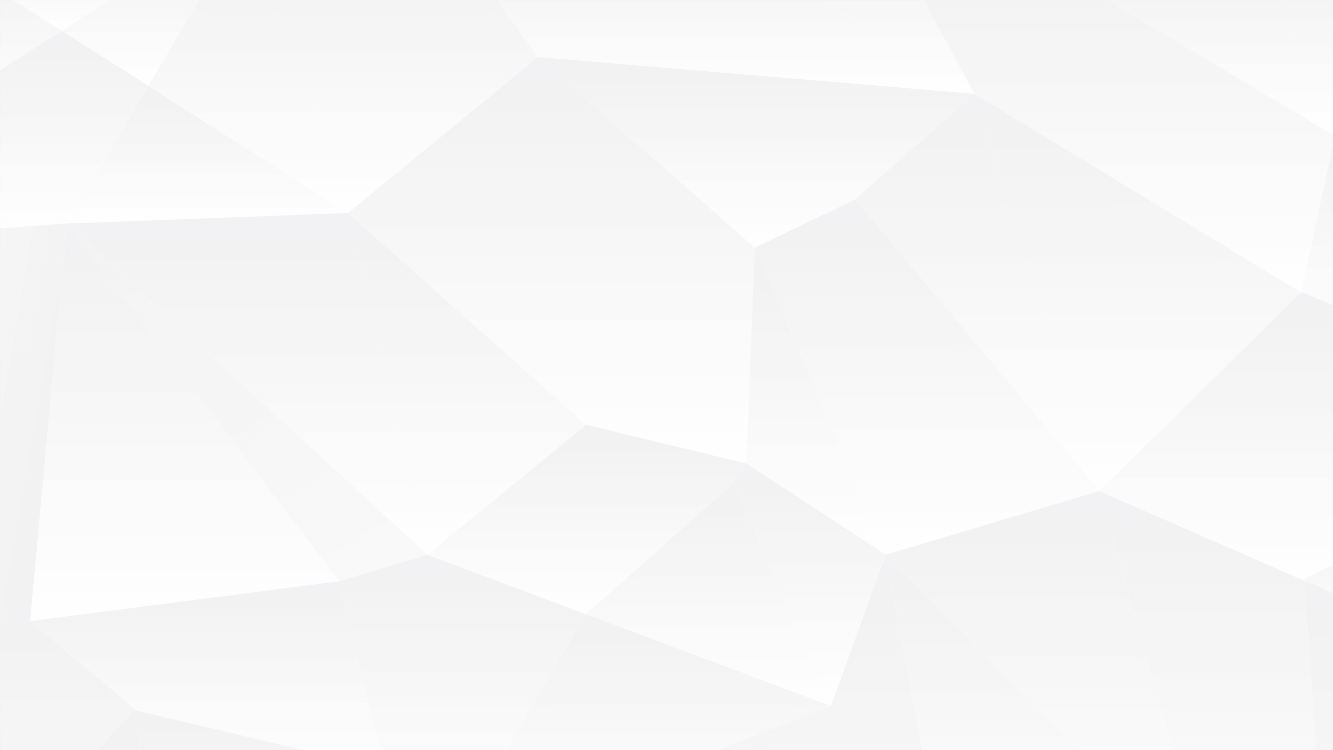 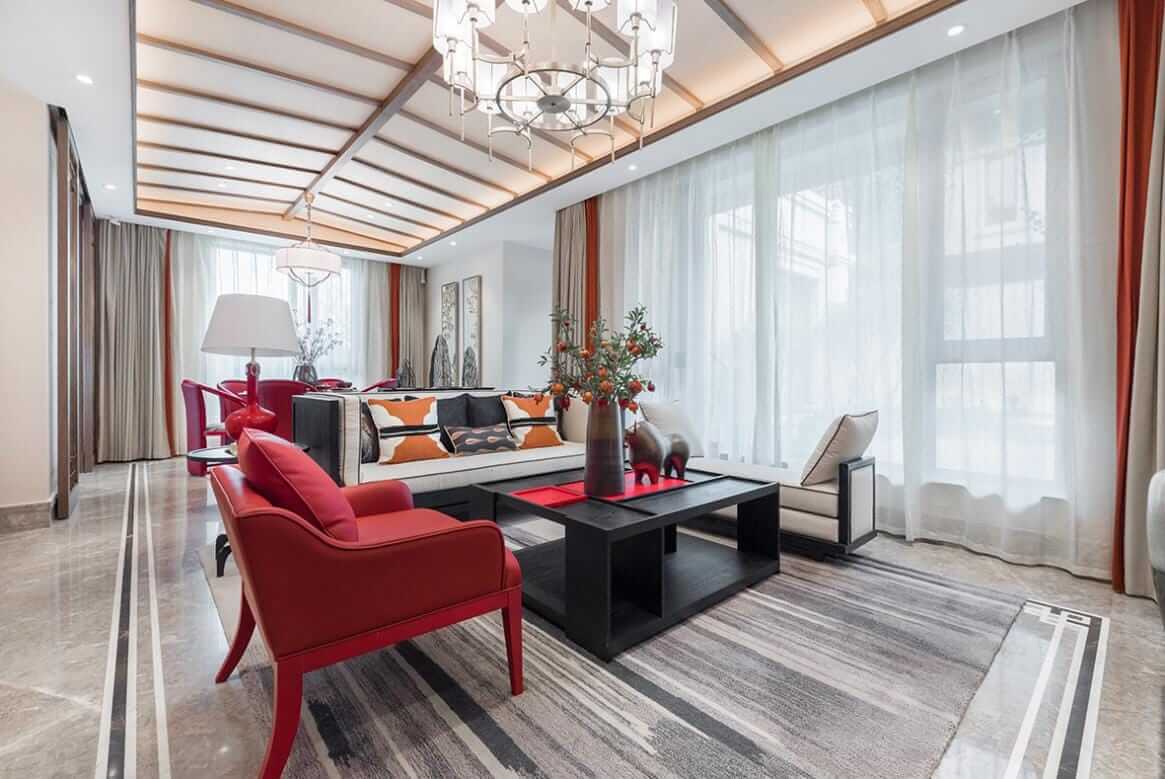 PART
FOUR
输入标题
Time would heal almost all wounds. If your wounds have not been healed up.
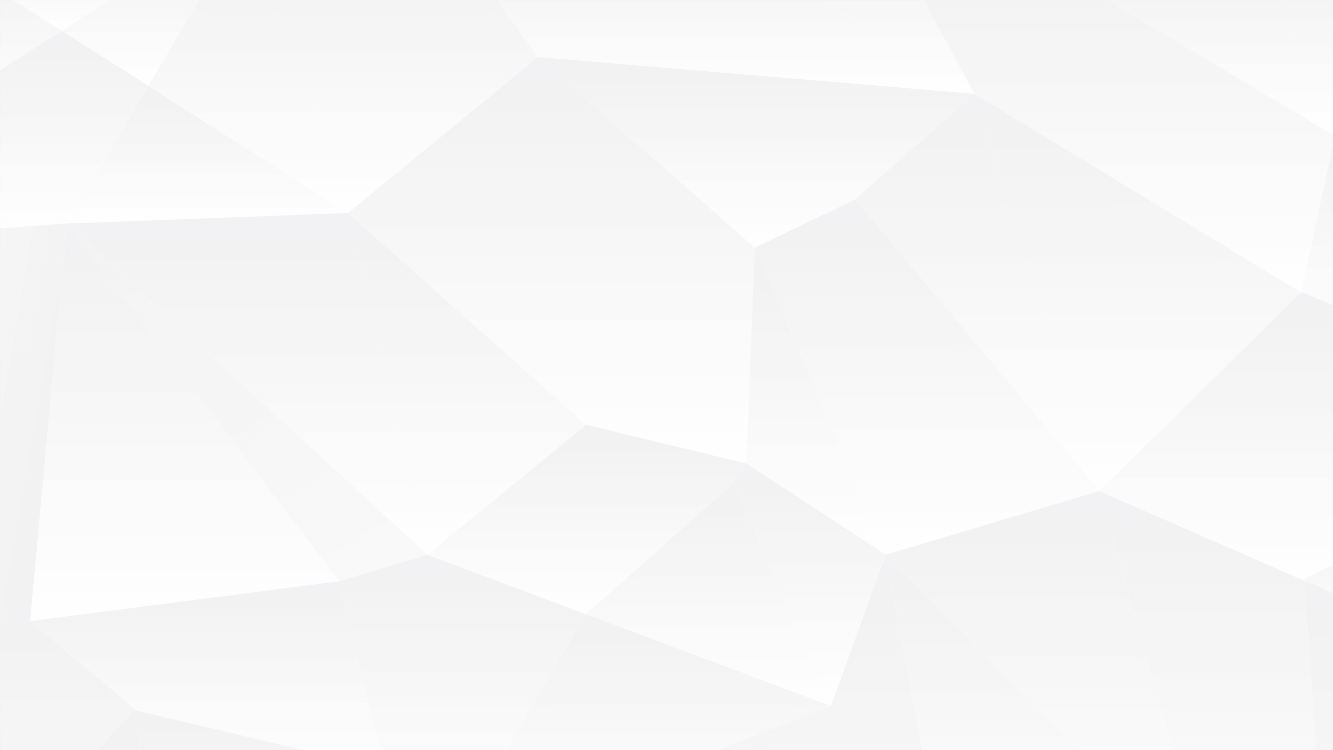 04输入标题
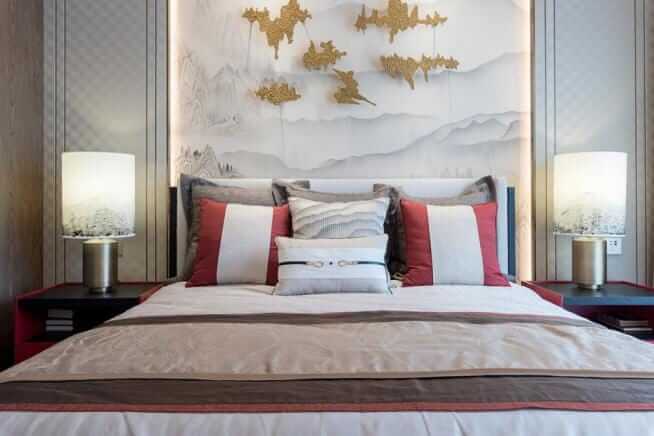 输入此处具体内容，文字尽量言简意赅，简单说明即可。
输入此处具体内容，文字尽量言简意赅，简单说明即可，不必过于繁琐，注意版面美观度。输入此处具体内容，文字尽量言简意赅，简单说明即。
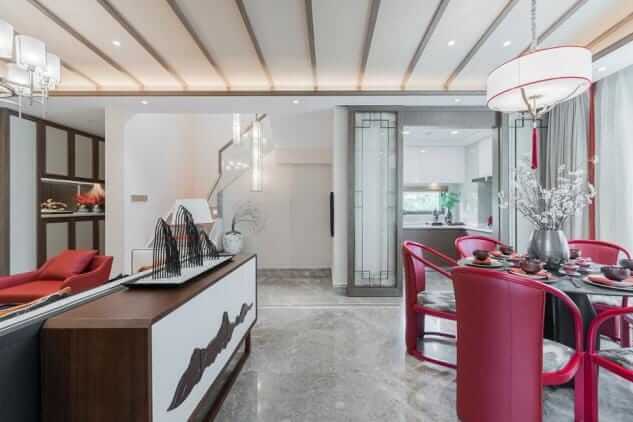 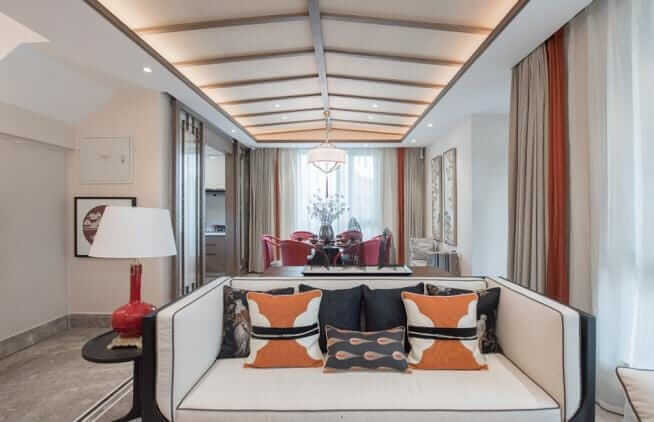 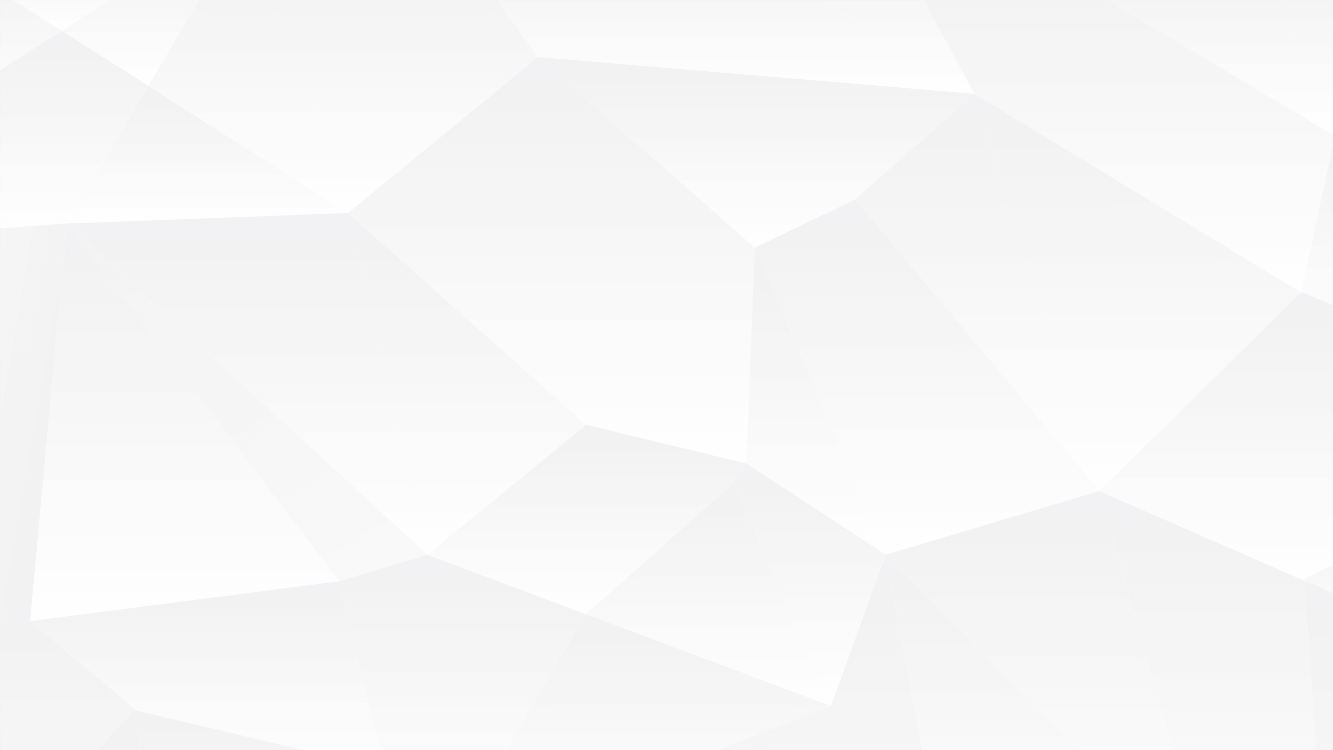 04输入标题
点击添加标题
点击添加标题
输入此处具体内容，文字尽量言简意赅，简单说明即可，不必过于繁琐，注意版面美观度。
输入此处具体内容，文字尽量言简意赅，简单说明即可，不必过于繁琐，注意版面美观度。
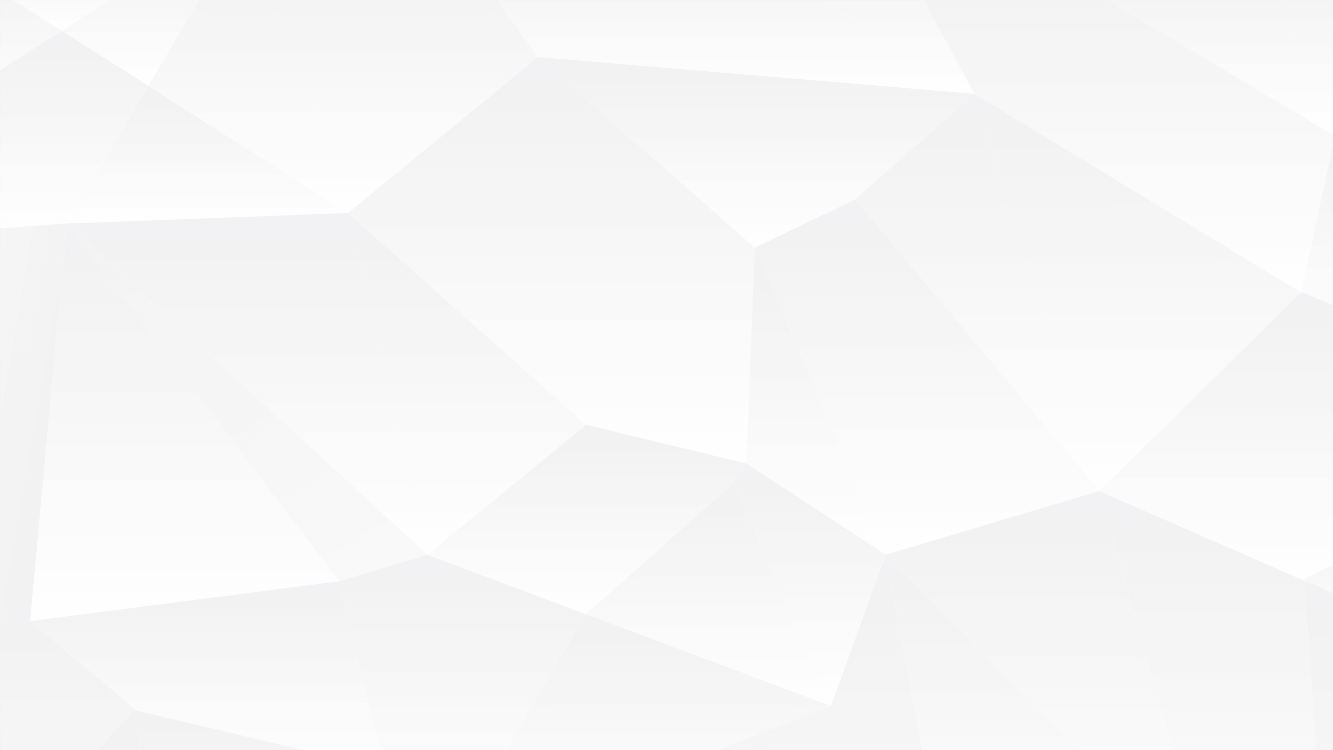 04输入标题
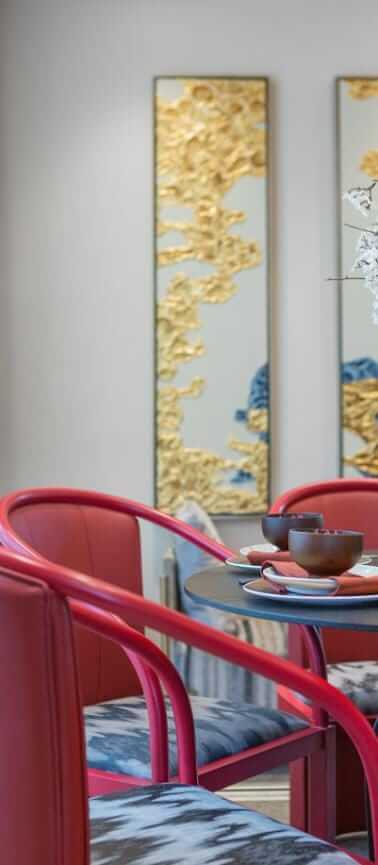 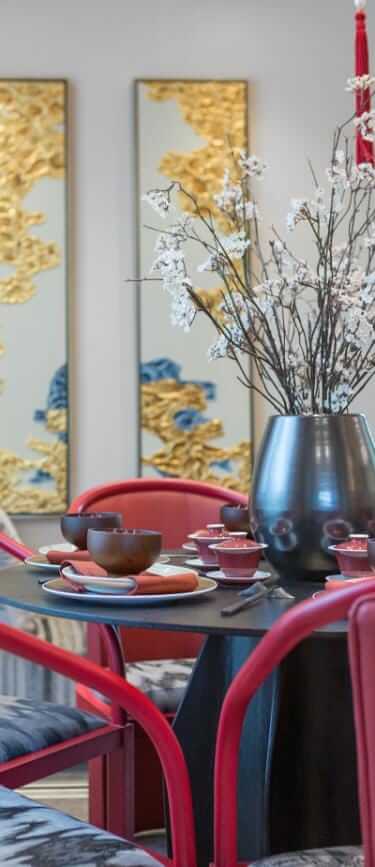 输入此处具体内容，文字尽量言简意赅，简单说明即可，不必过于繁琐，注意版面美观度。输入此处具体内容，文字尽量言简意赅，简单说明即可，不必过于繁琐，注意版面美观度。
点此替换文本
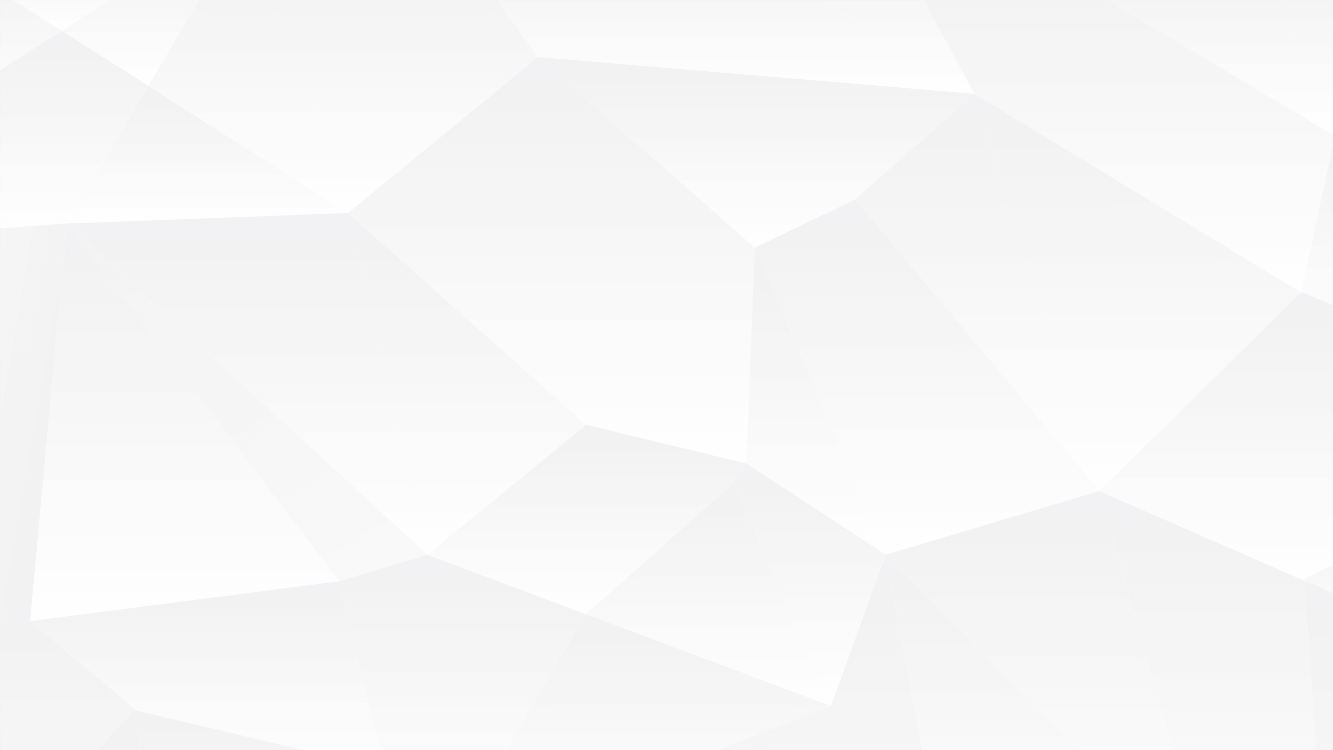 04输入标题
请在
此处输入标题文字
输入此处具体内容，文字尽量言简意赅，简单说明即可，不必过于繁琐，注意版面美观度。输入此处具体内容，文字尽量言简意赅，简单说明即可，不必过于繁琐，注意版面美观度。
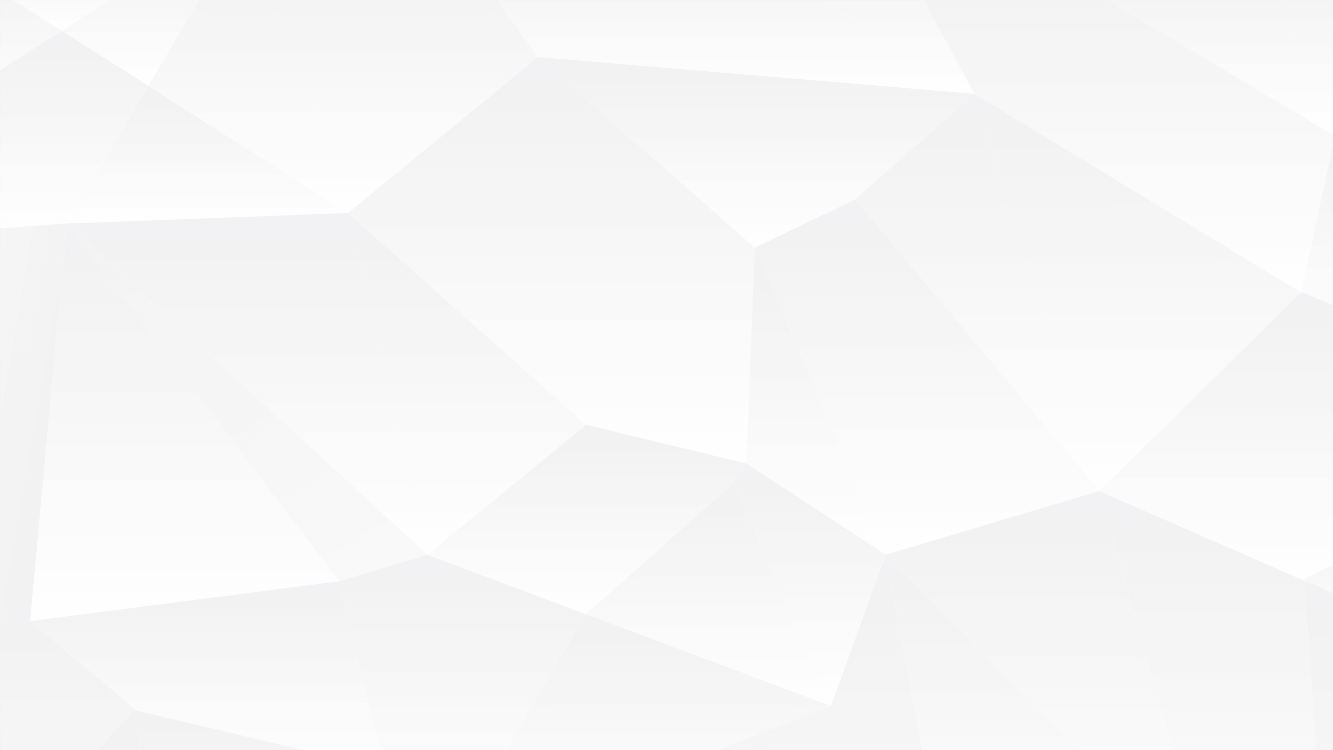 04输入标题
输入此处具体内容，文字尽量言简意赅，简单说明即可，不必过于繁琐，注意版面美观度。

输入此处具体内容，文字尽量言简意赅，简单说明即可，不必过于繁琐，注意版面美观度。输入此处具体内容，文字尽量言简意赅。
输入
此处标题内容
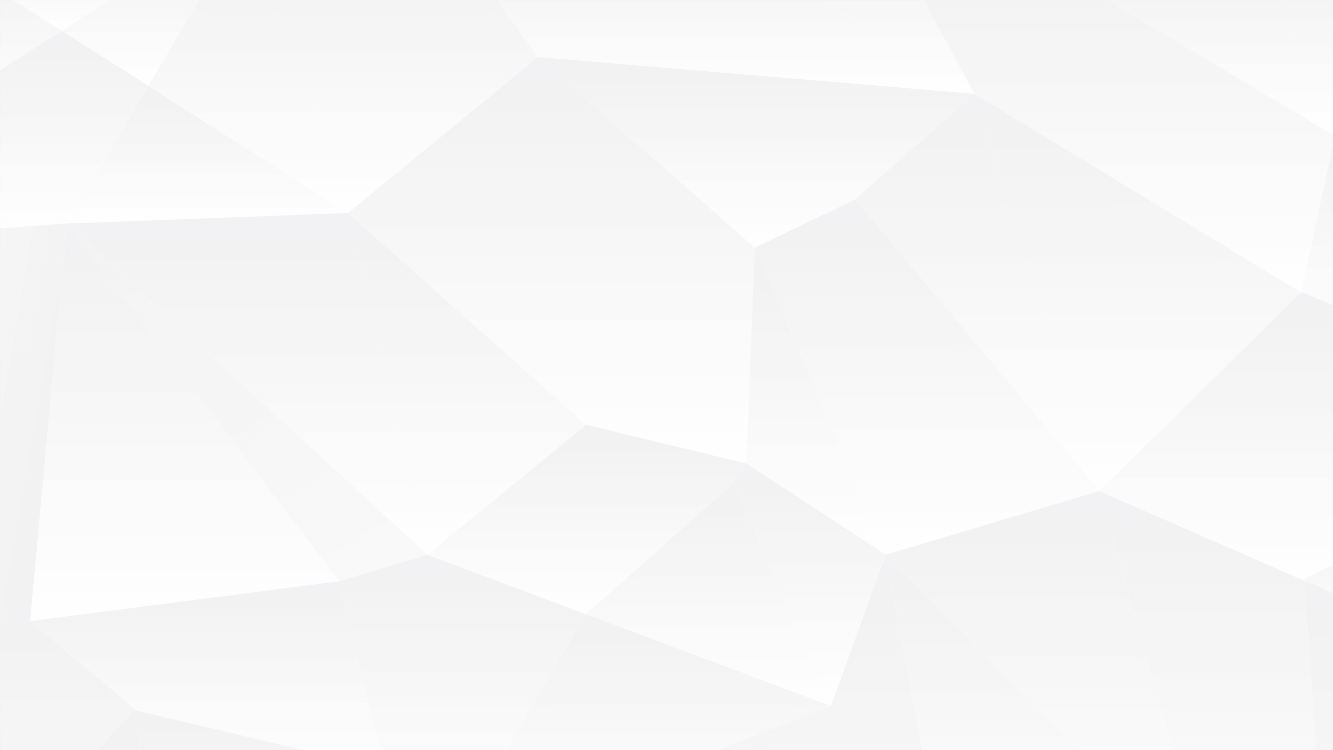 HOME
DESIGN
HOME
DESIGN
感谢您的欣赏
更多精品PPT资源尽在—优品PPT！
www.ypppt.com
PPT模板下载：www.ypppt.com/moban/         节日PPT模板：www.ypppt.com/jieri/
PPT背景图片：www.ypppt.com/beijing/          PPT图表下载：www.ypppt.com/tubiao/
PPT素材下载： www.ypppt.com/sucai/            PPT教程下载：www.ypppt.com/jiaocheng/
字体下载：www.ypppt.com/ziti/                       绘本故事PPT：www.ypppt.com/gushi/
PPT课件：www.ypppt.com/kejian/
[Speaker Notes: 模板来自于 优品PPT https://www.ypppt.com/]